“Big Idea” Question
Intro
Review Concepts
Check-In Questions
Teacher Engagement
Vocabulary
Student-Friendly Definition
Examples & Non-Examples
Frayer Model
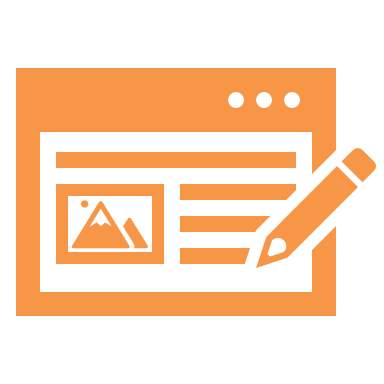 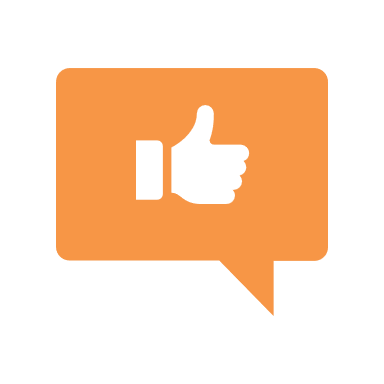 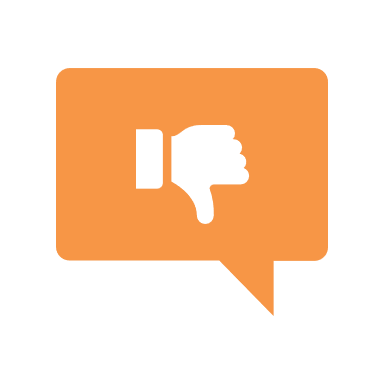 Simulation/Activity
[Speaker Notes: OK everyone, get ready for our next lesson.  Just as a reminder, these are the different components that our lesson may include, and you’ll see these icons in the top left corner of each slide so that you can follow along more easily!]
Intro
Opaque
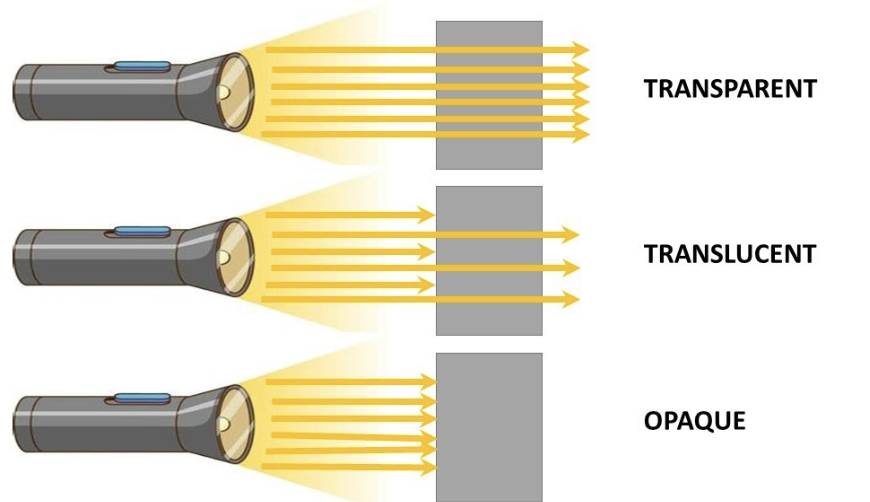 [Speaker Notes: Today we’re going to learn about visible light.]
Big Question: How do things that are opaque influence the way we experience the world around us?
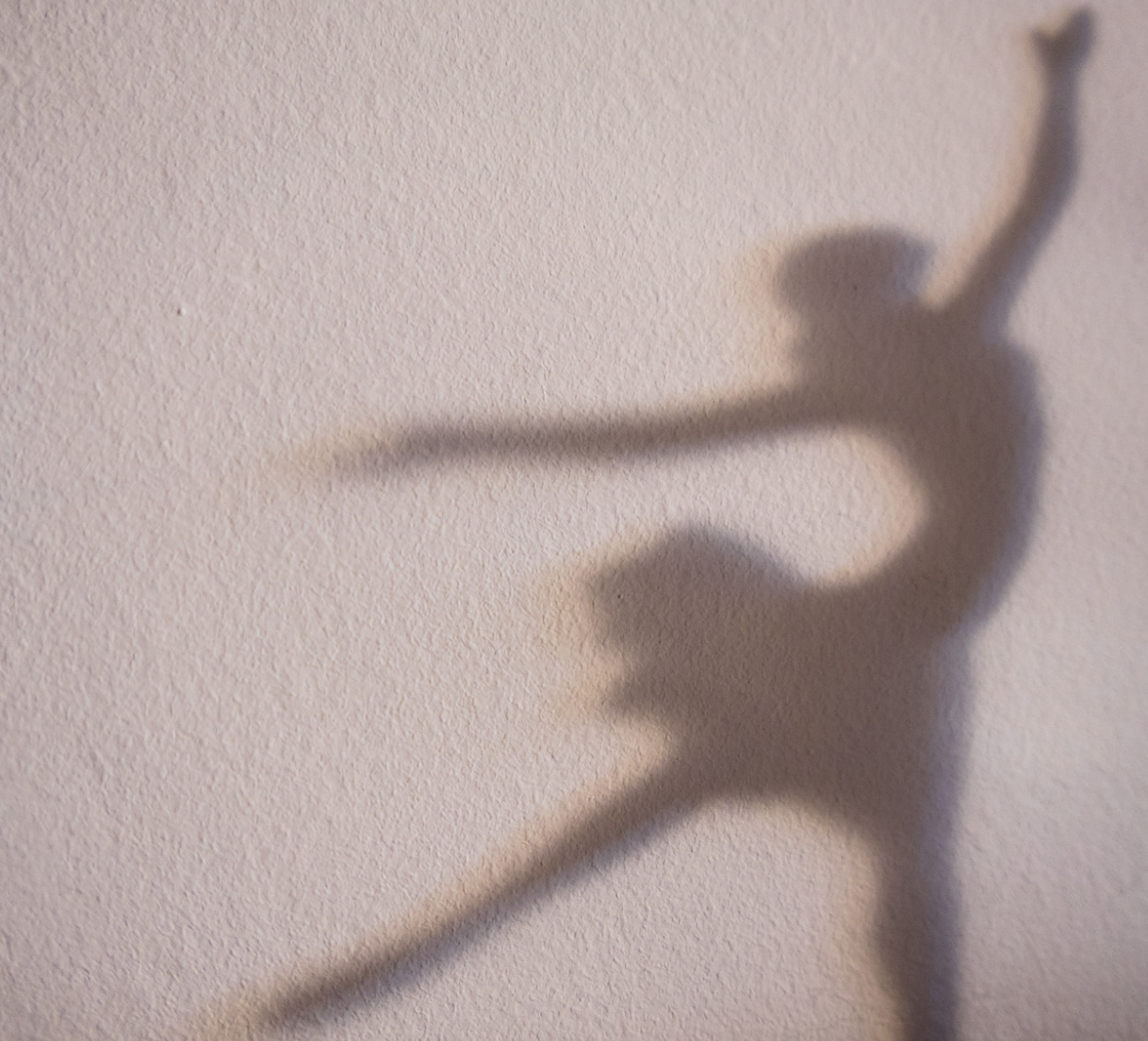 [Speaker Notes: Before we start, let’s think about our “big question”: How do things that are opaque influence the way we experience the world around us?
[Pause and illicit predictions from students.]

I love all these thoughtful scientific hypotheses!  Be sure to keep this question and your predictions in mind as we move through these next few lessons, and we’ll continue to revisit it.]
Demonstration
Transparent/Translucent/Opaque
TEACHER DIRECTIONS:
Before viewing: Ask students what they already know about things that are opaque. Tell students today they will be learning about the things that are opaque.

During: Discuss the differences between transparent, translucent, and opaque materials based on the experiment. Encourage students to think of other materials they encounter in daily life that fall into these categories.

After: Tell students that today they will be learning more about the term opaque.
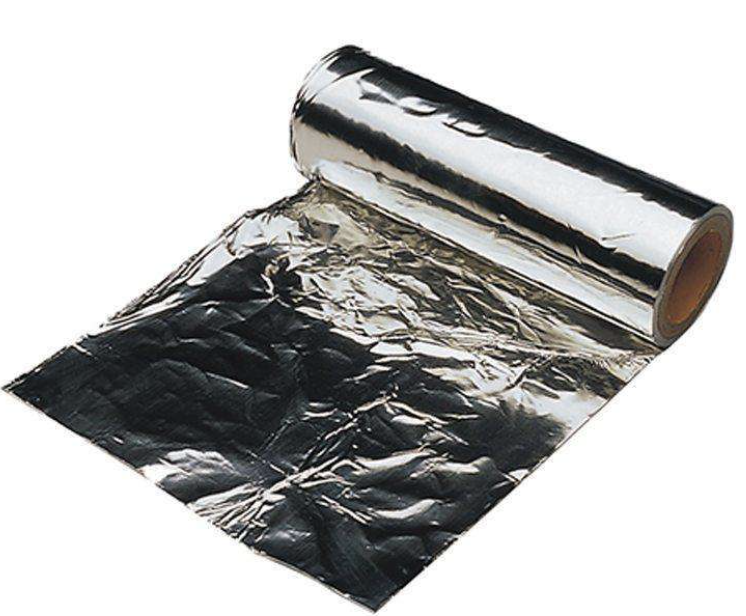 [Speaker Notes: Materials Needed:
Clear glass or plastic container
Water
Clear plastic cup
Wax paper
Aluminum foil
Flashlight
Instructions:
Transparent Container:
Fill a clear glass or plastic container with water. Explain to the students that the container is transparent because they can see through it and light passes through it.
Transparent Plastic Cup:
Show a clear plastic cup to the students. Explain that it's also transparent because it lets light pass through. Hold the against a light source to demonstrate this.
Translucent Material - Wax Paper:
Take a piece of wax paper and hold it up to the light. Explain that wax paper is translucent because it allows some light to pass through, but not as clearly as transparent materials.
Opaque Material - Aluminum Foil:
Take a piece of aluminum foil and hold it up to the light. Explain that aluminum foil is opaque because it doesn't allow light to pass through at all.
Experiment:
Shine a flashlight from behind each material (transparent container, plastic cup, wax paper, and aluminum foil) to demonstrate how light behaves differently with each material. Students can observe how much light passes through or if it's blocked entirely.
Discussion:
Discuss the differences between transparent, translucent, and opaque materials based on the experiment. Encourage students to think of other materials they encounter in daily life that fall into these categories.
This hands-on experiment provides a clear visual demonstration of how different materials interact with light, helping students understand the concept of transparency in a practical and engaging way.]
[Speaker Notes: Before we move on to our new vocabulary term, let’s review some other words & concepts that you already learned and make sure you are firm in your understanding.]
Waves: disturbances that travel through a medium, transporting energy from one location to another without transporting matter
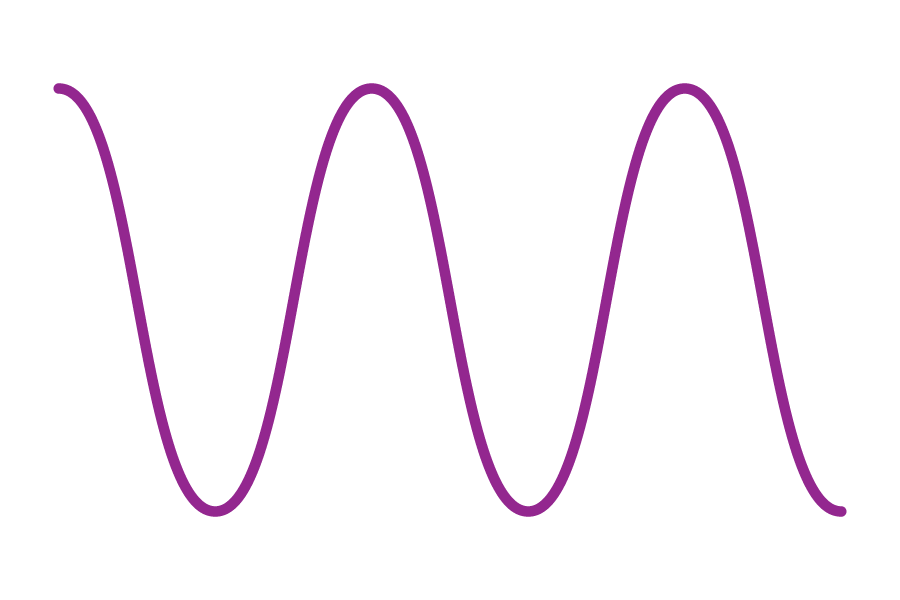 [Speaker Notes: Waves are disturbances that travel through a medium, transporting energy from one location to another without transporting matter.]
Transverse Waves: waves that travel perpendicularly to the direction they are moving
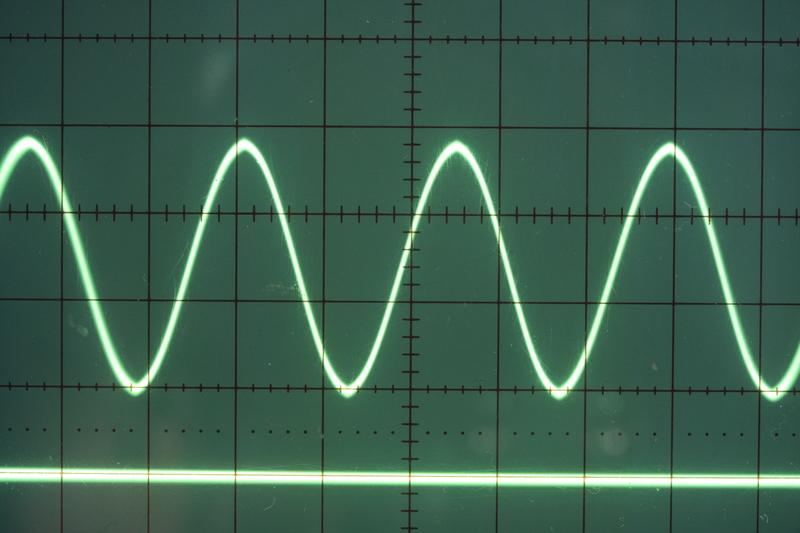 [Speaker Notes: Transverse waves are waves that travel perpendicularly to the direction they are moving.]
Electromagnetic Waves: waves that are created as a result of vibrations between an electric field and a magnetic field
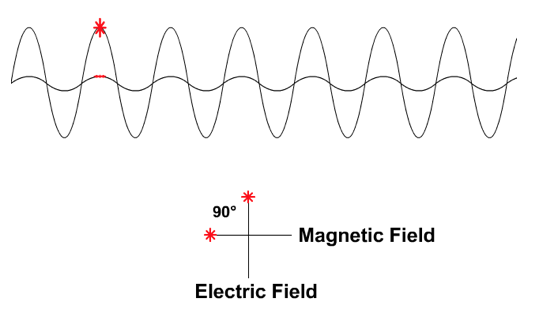 [Speaker Notes: Electromagnetic waves are waves that are created as a result of vibrations between an electric field and a magnetic field.]
Electromagnetic Spectrum: range of all types of electromagnetic waves
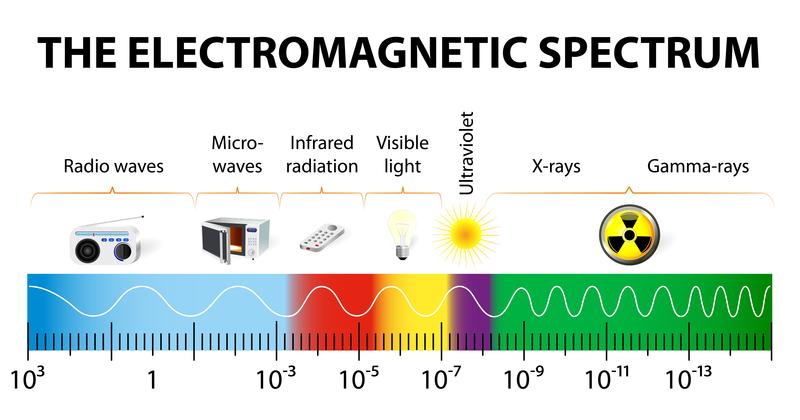 [Speaker Notes: The electromagnetic spectrum is the range of all types of magnetic waves.]
Visible Light: wavelengths on the electromagnetic spectrum that people can see with their eyes
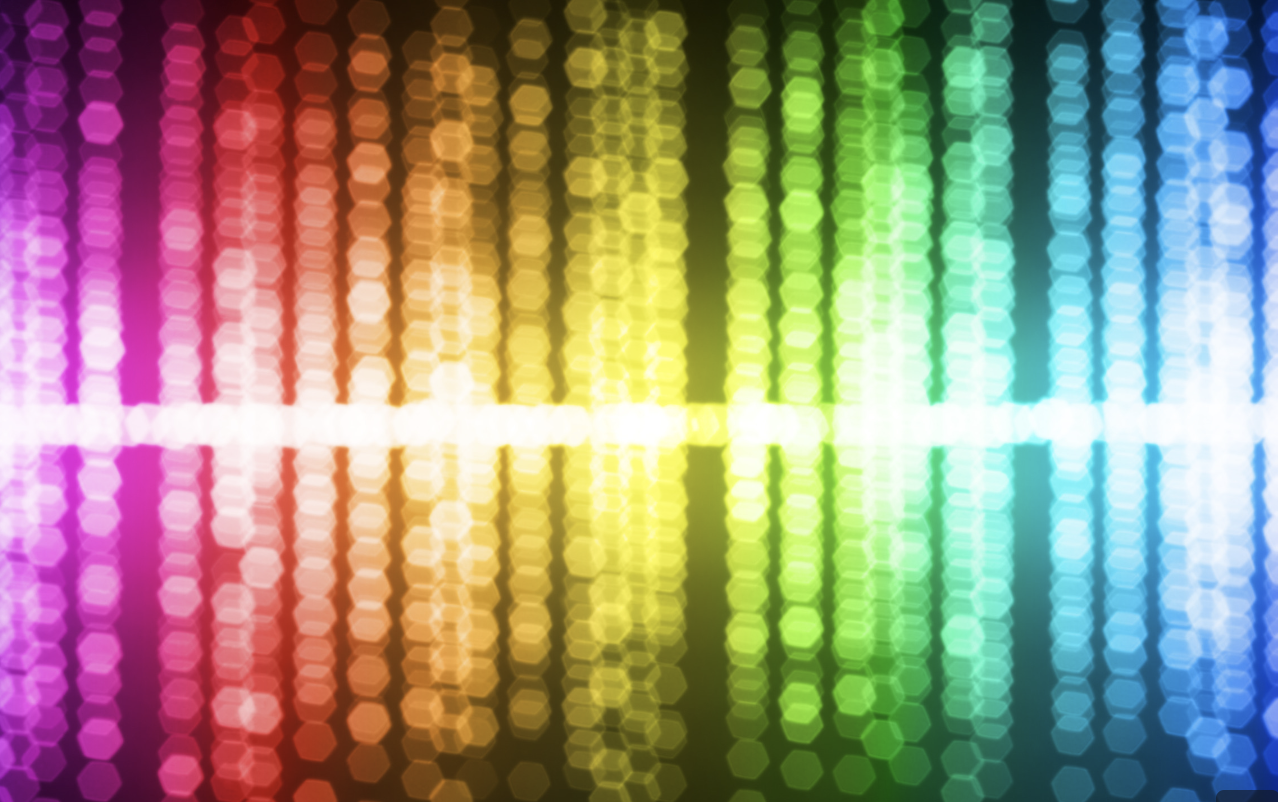 [Speaker Notes: Visible light are wavelengths on the electromagnetic spectrum that people can see with their eyes

Feedback: When providing more student-friendly definitions, it is helpful to provide students with cues so that they can be prepared and know what to expect and be ready to copy down the information.]
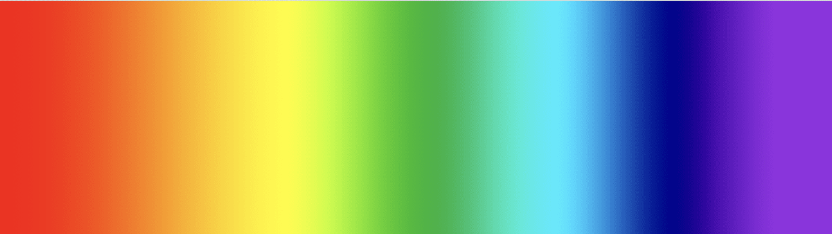 Visible Light Spectrum: the range of all wavelengths that create colors that we can see with our eyes.
[Speaker Notes: The Visible Light Spectrum is the range of all wavelengths that create colors that we can see with our eyes.]
Refraction: bending of light waves when the wave moves from one medium to another
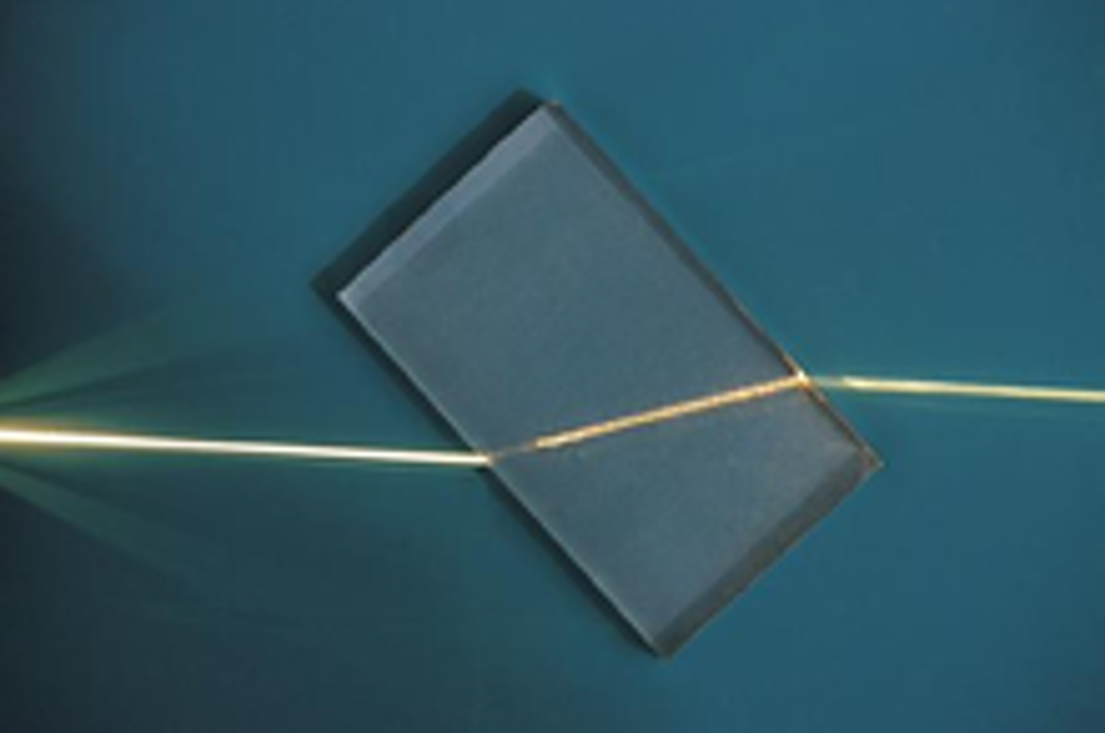 [Speaker Notes: Refraction is the bending of light waves when the wave moves from one medium to another.]
Translucent: when some light can pass through an object, but you can’t see clearly through it
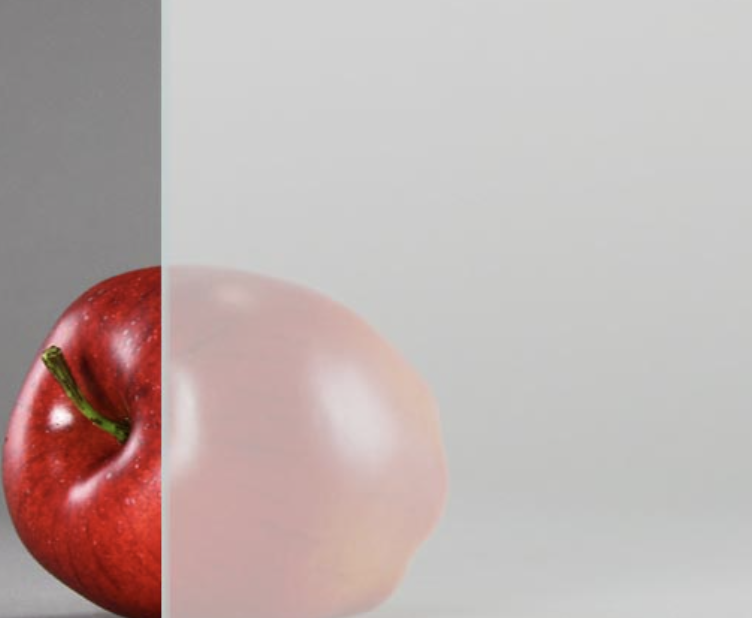 [Speaker Notes: Translucent means when some light can travel through an object, but you can’t see clearly through it]
Transparent: when light can travel through an object, and you can see clearly through it
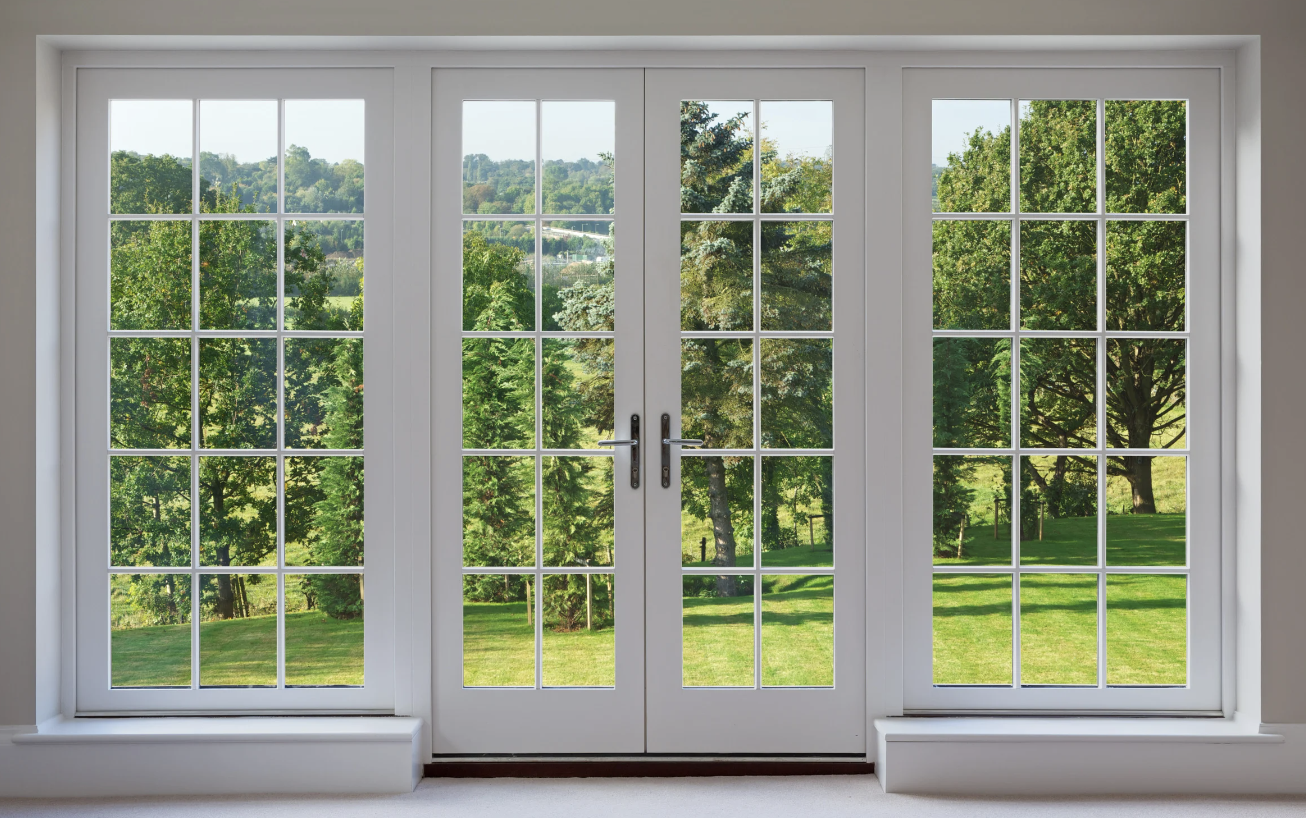 [Speaker Notes: Transparent: when light can travel through an object, and you can see clearly through it]
[Speaker Notes: Now let’s pause for a moment to check your understanding.

Feedback: It's really important to make sure that you're providing students with frequent opportunities to respond as you're activating prior knowledge – it will save so you so much time if you confirm understanding before asking them to try something independently.]
What is the difference between waves and transverse waves?
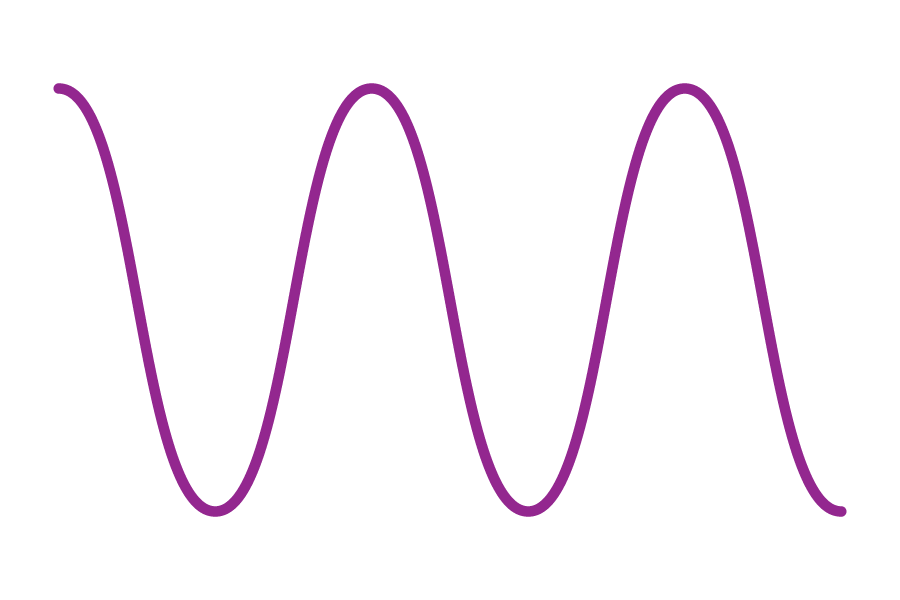 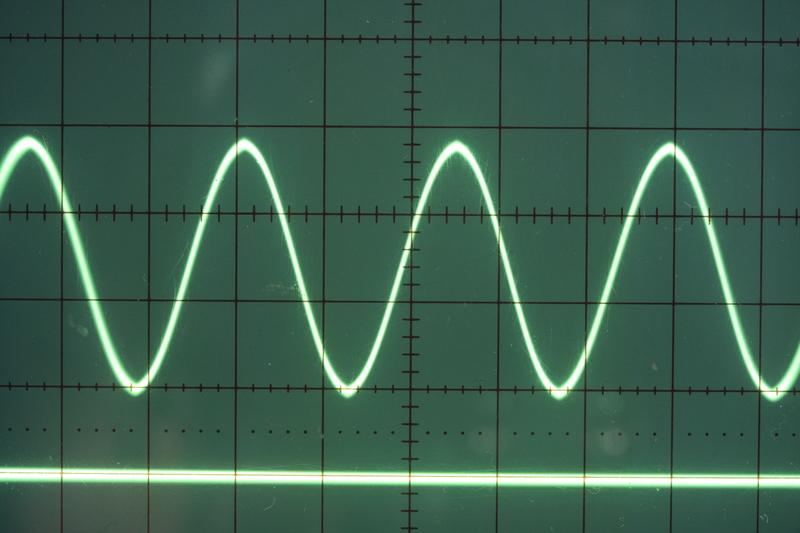 [Speaker Notes: What is the difference between waves and transverse waves? 
[Transverse waves are simply a type of wave that moves perpendicularly to the direction they are moving. This is not the case for all waves.]]
What are electromagnetic waves?
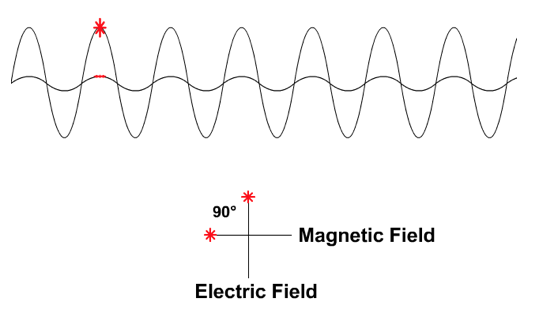 [Speaker Notes: What are electromagnetic waves? 
[Electromagnetic waves are waves that are created as a result of vibrations between an electric field and a magnetic field.]]
What is the electromagnetic spectrum?
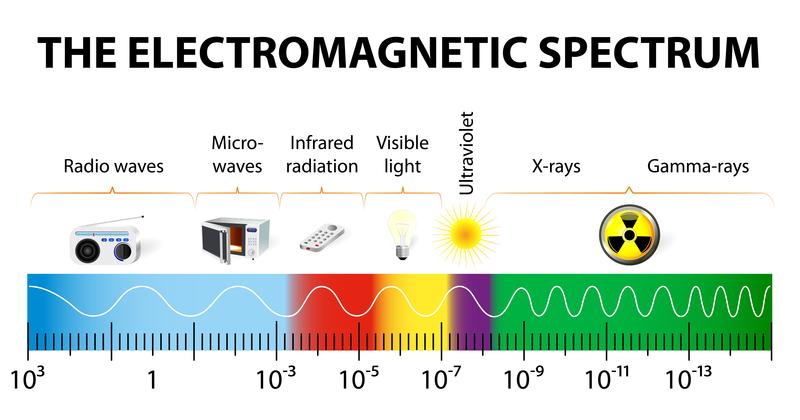 [Speaker Notes: What is the electromagnetic spectrum? 
[The electromagnetic spectrum is the range of all types of electromagnetic waves. These are created as result of vibrations between an electric field and a magnetic field.]]
is the bending of light waves when the wave moves from one medium to another
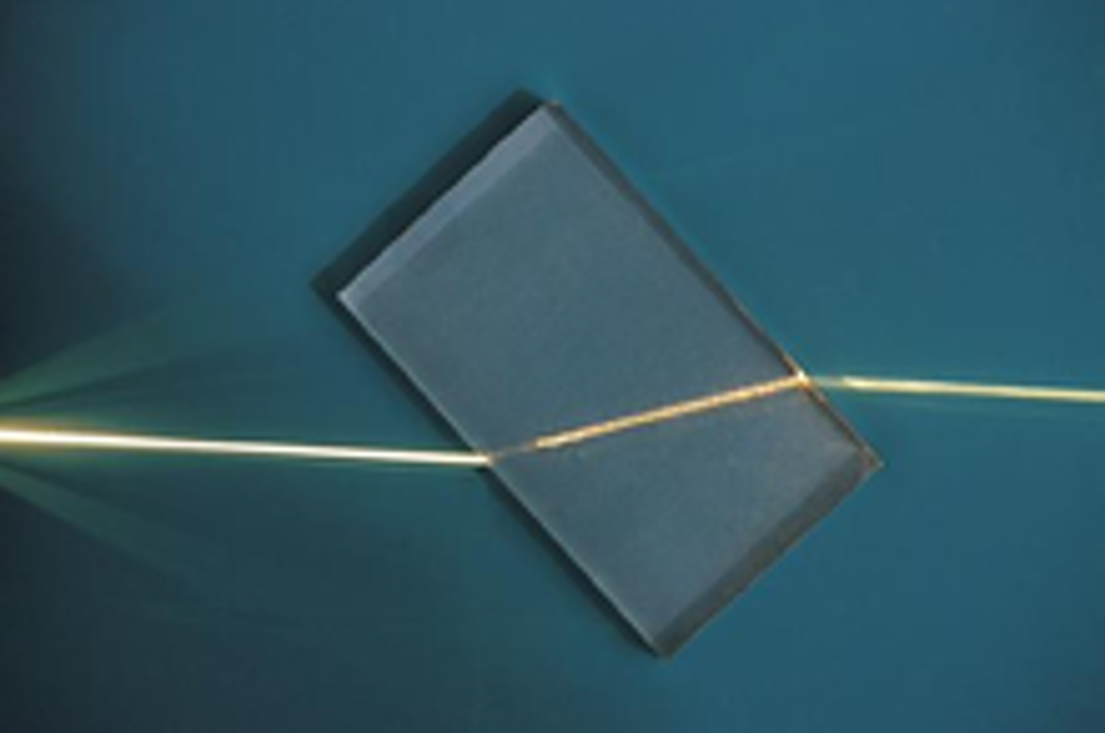 [Speaker Notes: [Refraction] is the bending of light waves when the wave moves from one medium to another.]
Refraction is the bending of light waves when the wave moves from one medium to another
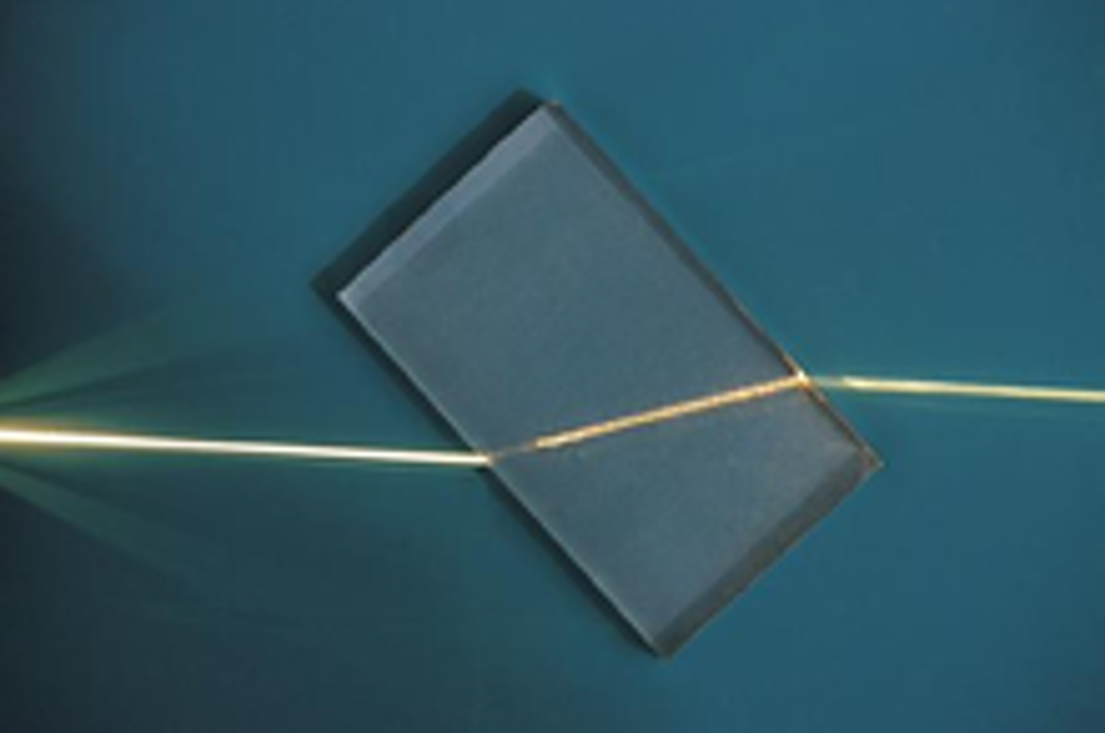 [Speaker Notes: [Refraction] is the bending of light waves when the wave moves from one medium to another.]
The range of all wavelengths that create colors that we can see with our eyes is:
The Visible Light Spectrum
The Electromagnetic Spectrum
The Microwave Spectrum
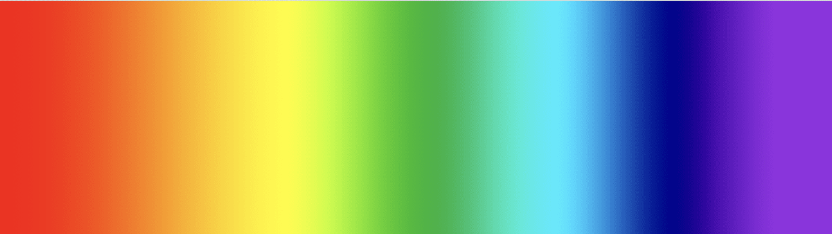 [Speaker Notes: The range of all wavelengths that create colors that we can see with our eyes is:

The Visible Light Spectrum
The Electromagnetic Spectrum
The Microwave Spectrum 

[The Visible Light Spectrum]]
The range of all wavelengths that create colors that we can see with our eyes is:
The Visible Light Spectrum
The Electromagnetic Spectrum
The Microwave Spectrum
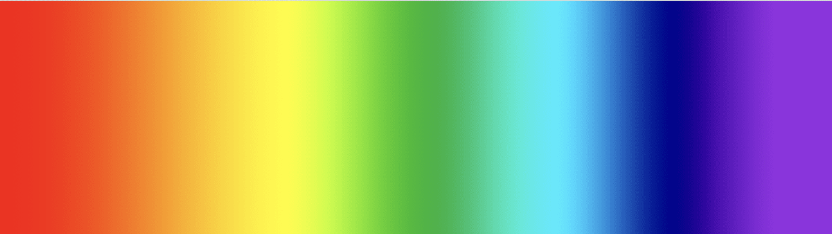 [Speaker Notes: The range of all wavelengths that create colors that we can see with our eyes is: The Visible Light Spectrum]
Transparent: when                  can travel through an object, and you can see                    through it
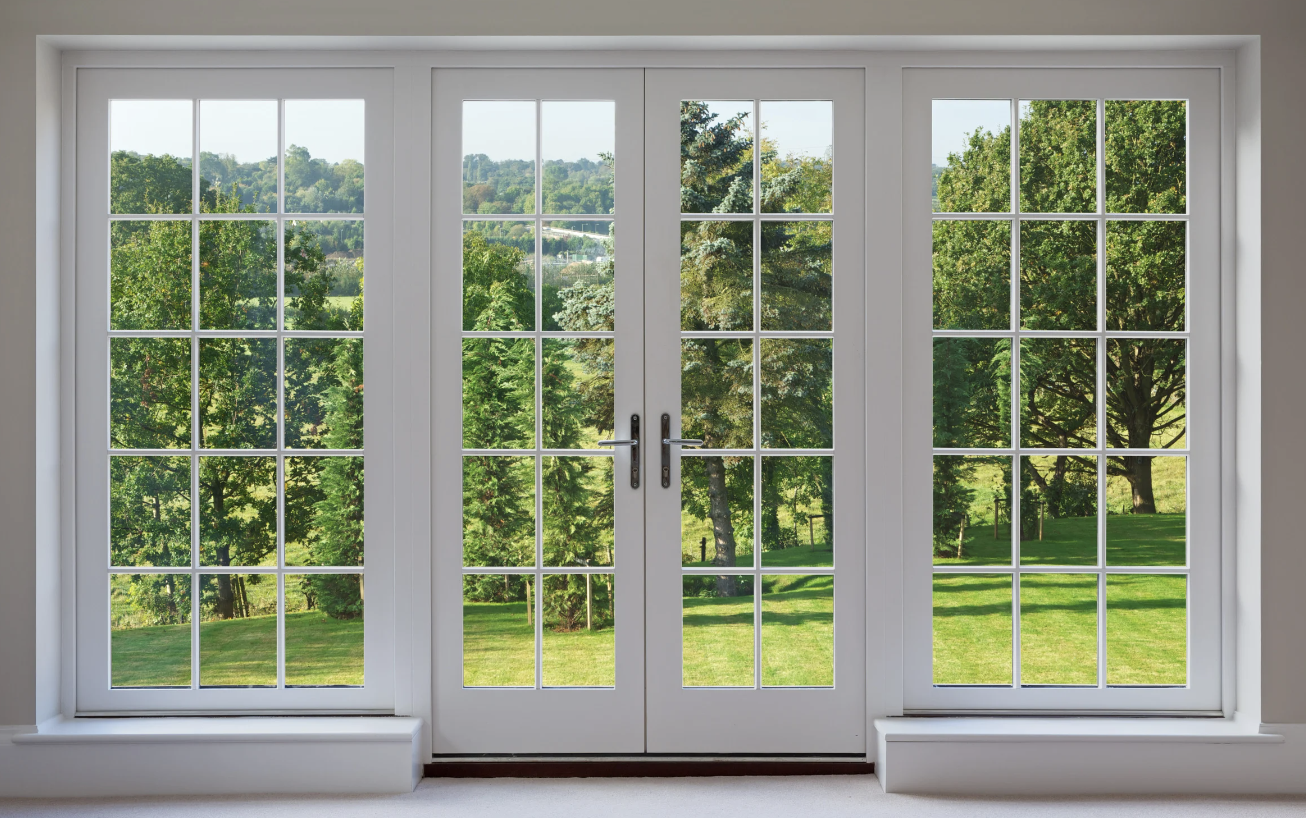 [Speaker Notes: Transparent: when                   can travel through an object, and you can see                 through it]
Transparent: when light can travel through an object, and you can see clearly through it
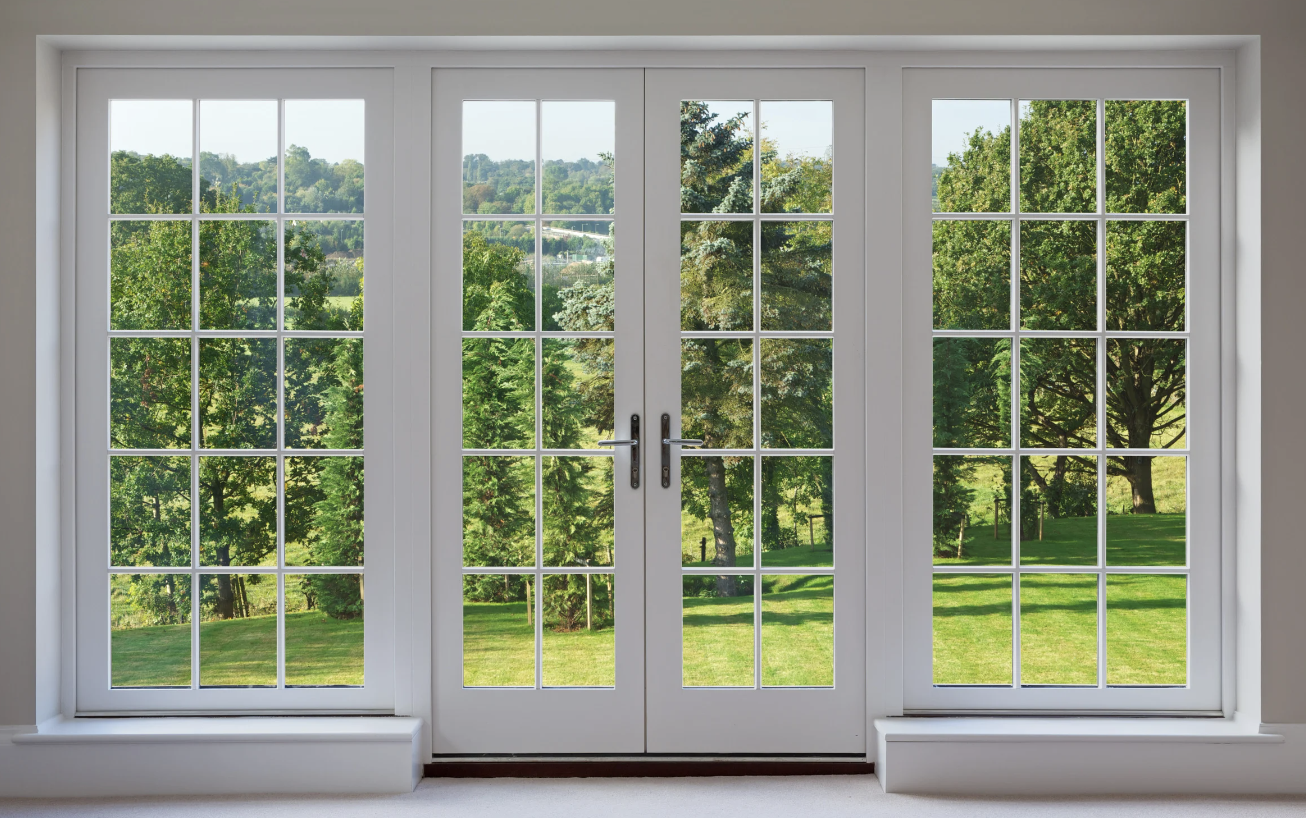 [Speaker Notes: Transparent: when                   can travel through an object, and you can see                 through it]
Opaque
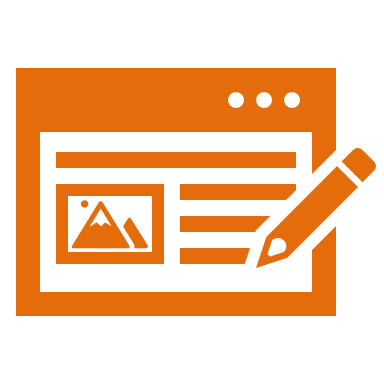 [Speaker Notes: Now that we’ve reviewed, let’s define our new term, visible light.]
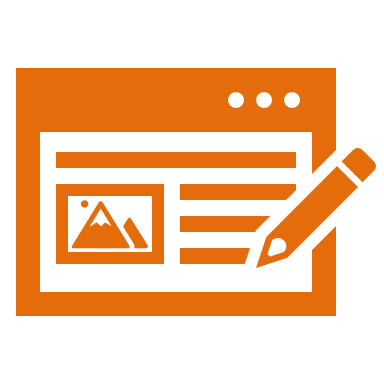 Opaque: when no light can pass through something, and you can not see through it
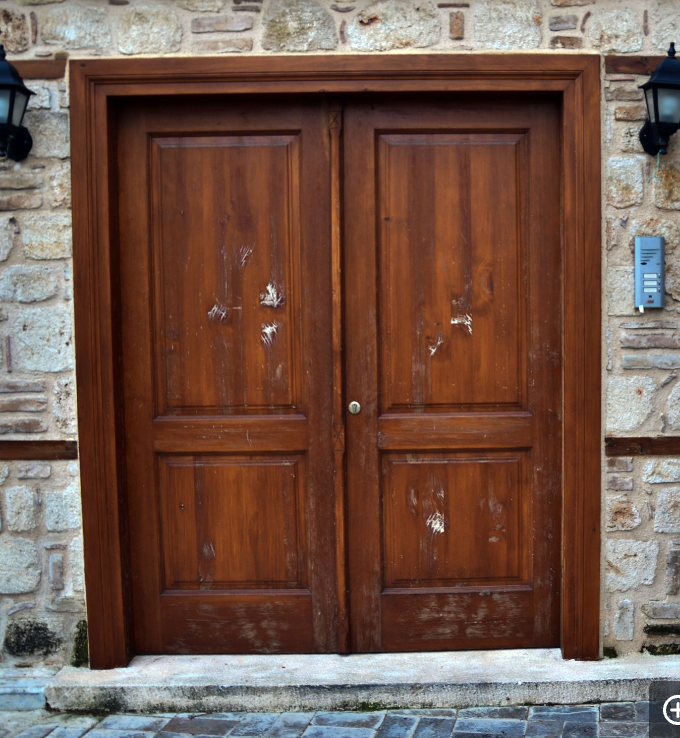 [Speaker Notes: Opaque: when no light can pass through something, and you can not see through it 

Feedback: When providing more student-friendly definitions, it is helpful to provide students with cues so that they can be prepared and know what to expect and be ready to copy down the information.]
[Speaker Notes: Let’s check-in for understanding.]
What does opaque mean?
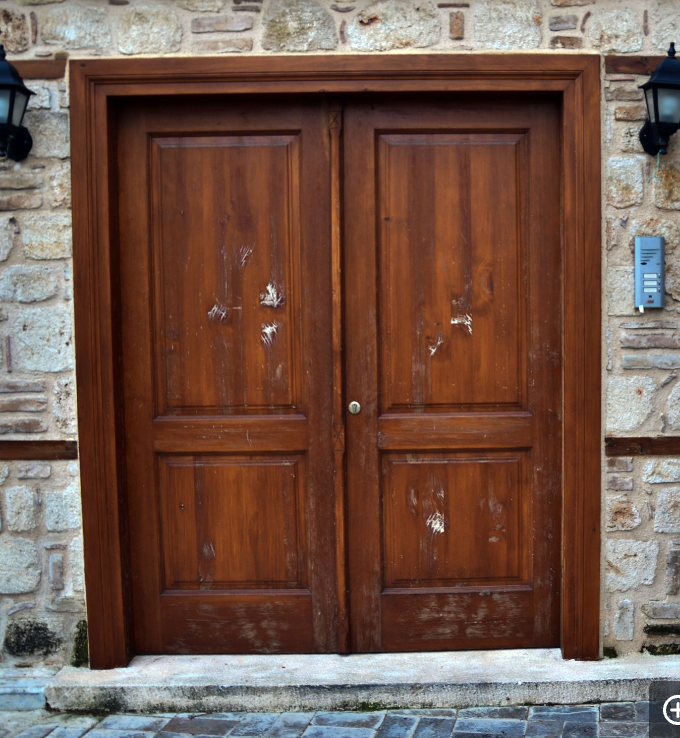 [Speaker Notes: What is does opaque mean?

[when no light can pass through something, and you can not see through it]]
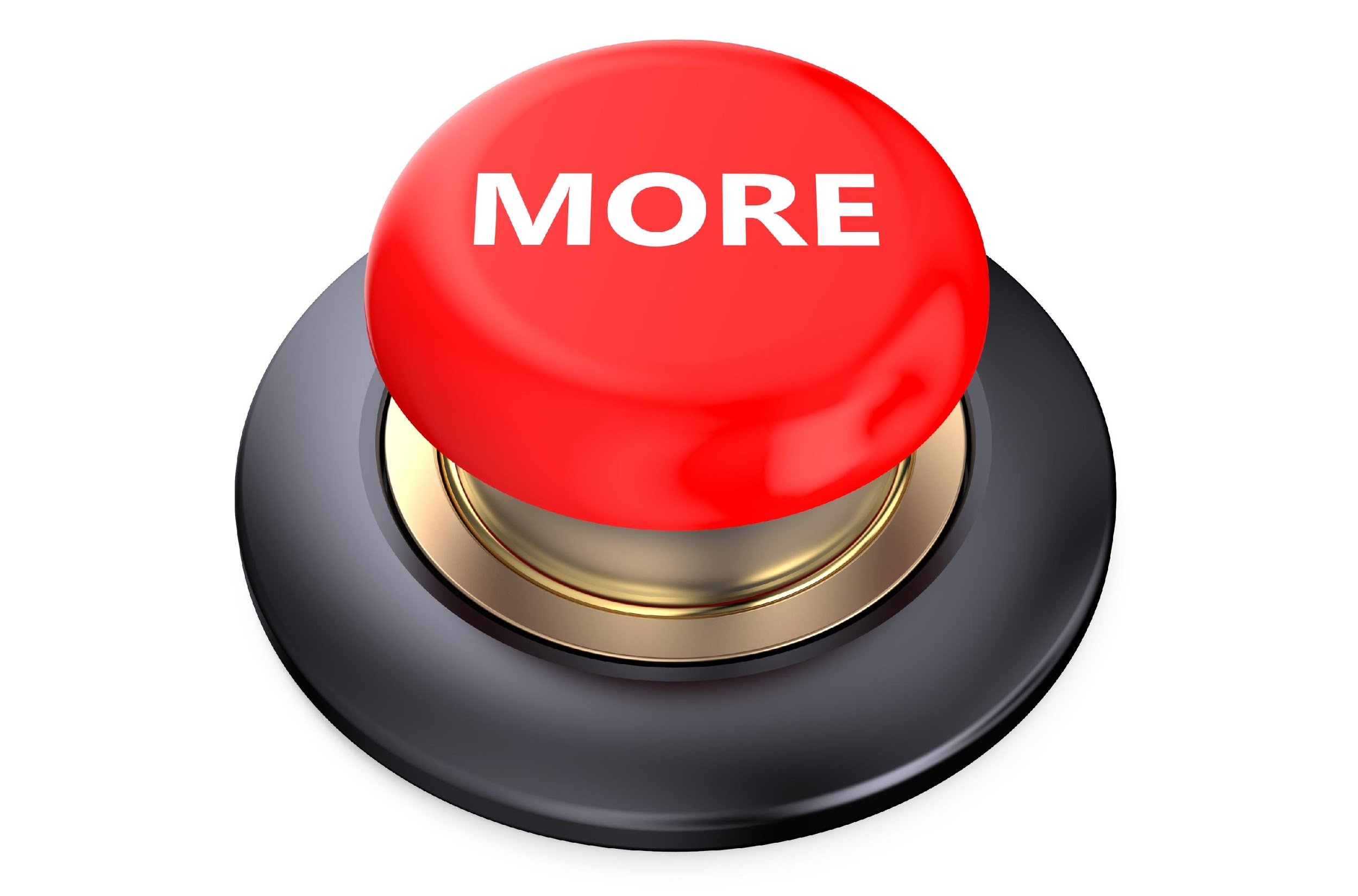 [Speaker Notes: That is the basic definition, but there is a bit more you need to know.]
Opaque objects block light and create shadows
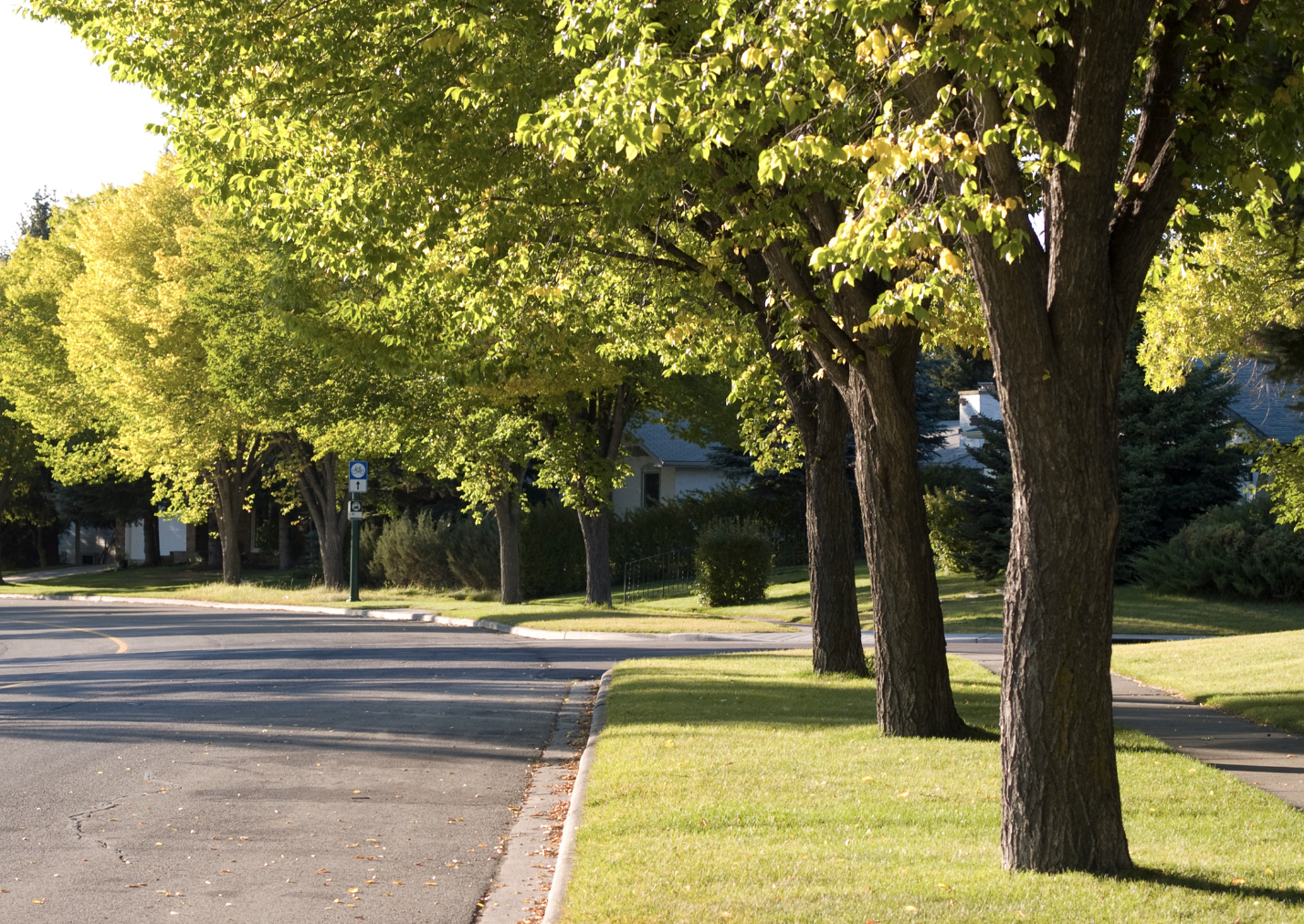 [Speaker Notes: Opaque objects block light, casting shadows on the ground. Think about how trees create cool spots under their shade on a sunny day. This is because their leaves are opaque, preventing sunlight from passing through.]
Books, toys, clothes, and walls in our homes are usually opaque
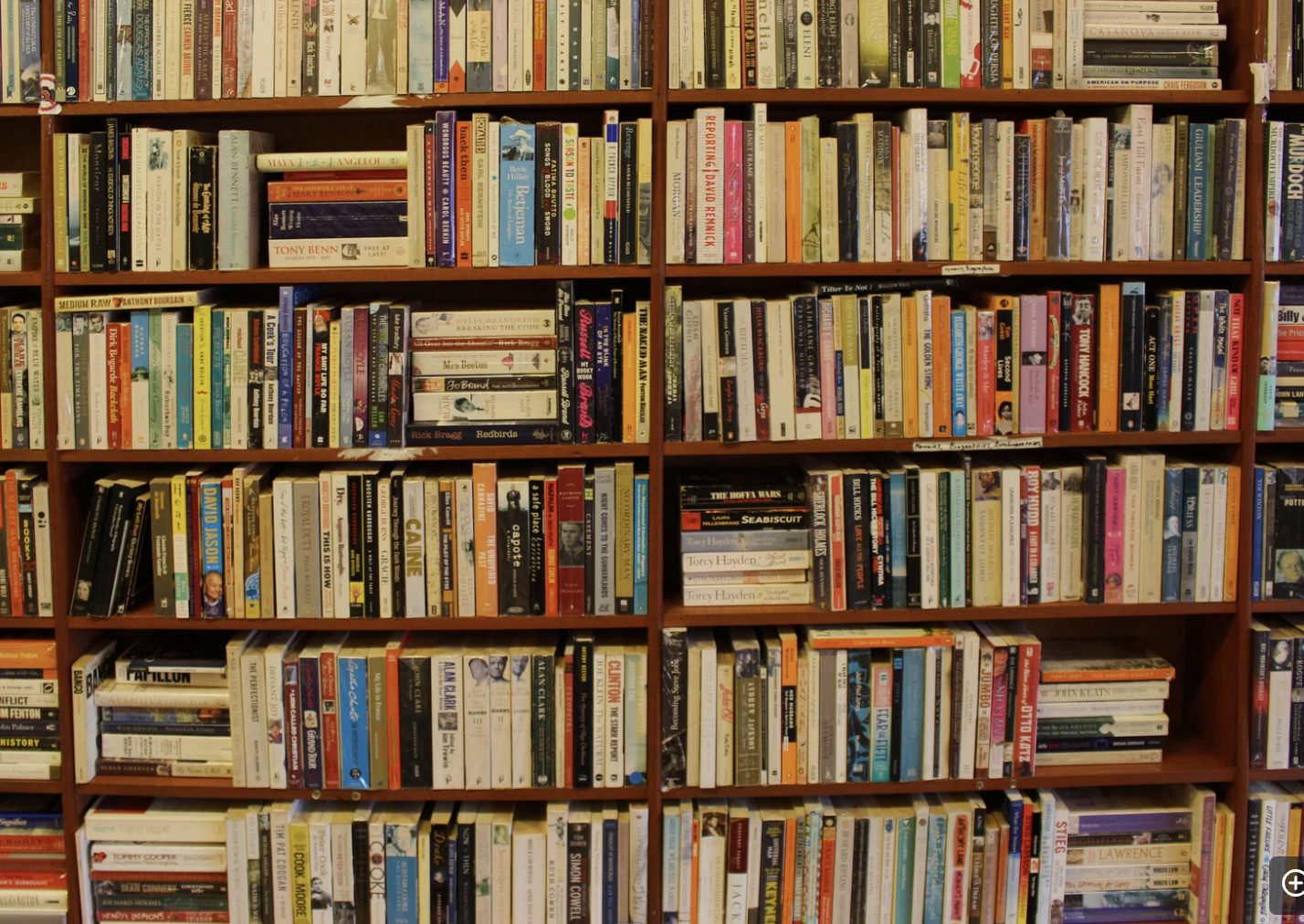 [Speaker Notes: Many of the objects we see daily are opaque. Books, toys, clothes, and walls in our homes are usually opaque.]
Opaque walls keep the indoor spaces warm or cool by blocking external heat or cold
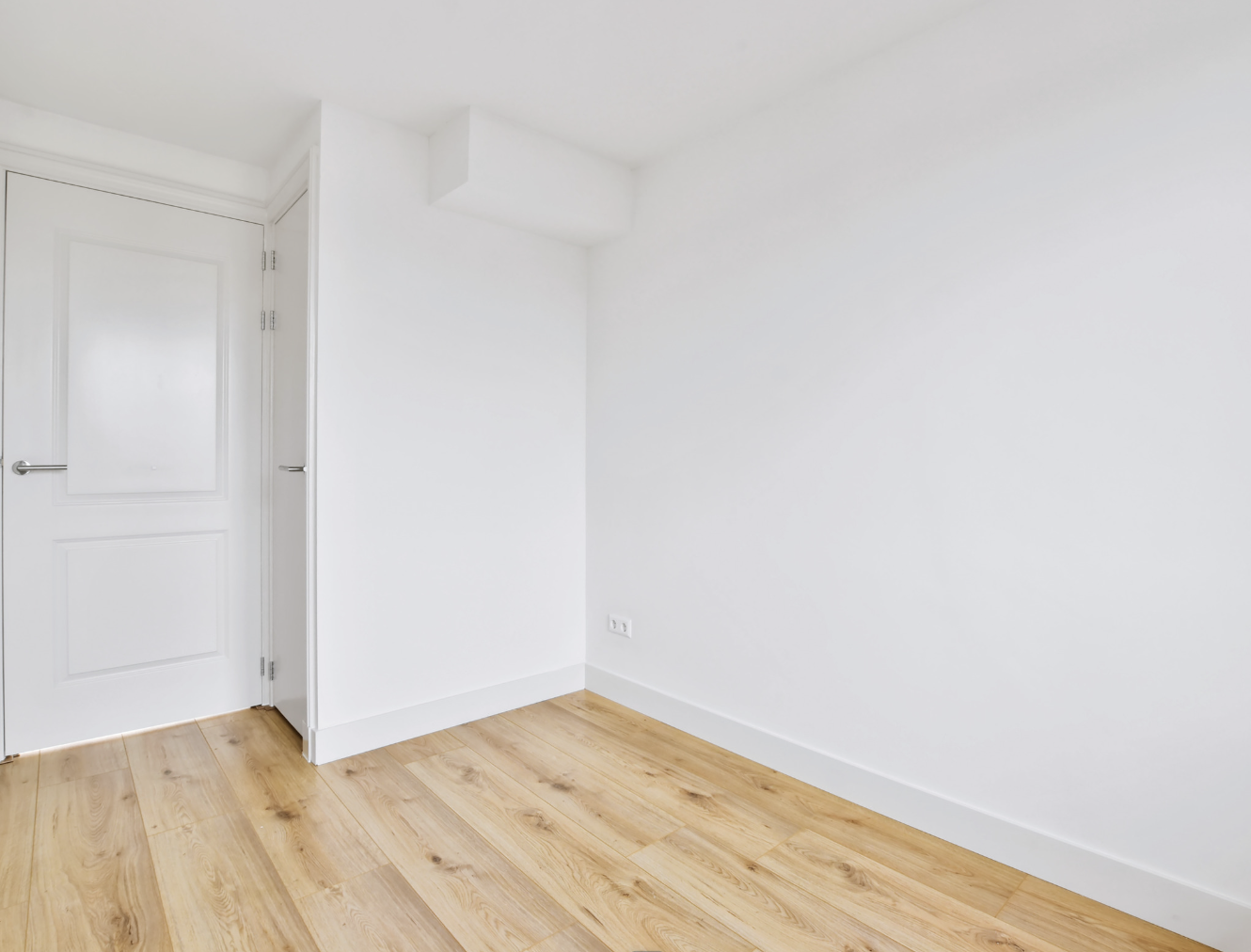 [Speaker Notes: Opaque materials are used in buildings for insulation and privacy. Opaque walls keep the indoor spaces warm or cool by blocking external heat or cold.]
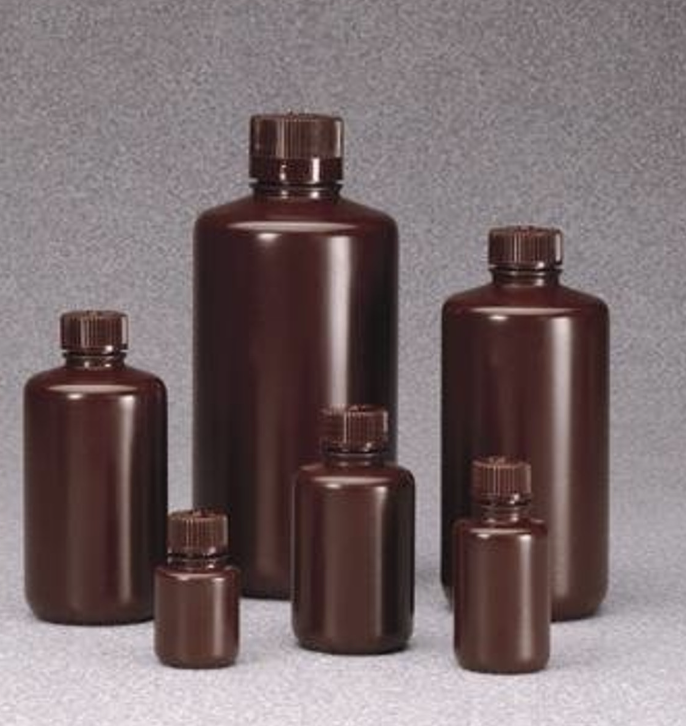 Opaque materials are used in scientific experiments.
[Speaker Notes: Opaque materials are used in scientific experiments. In laboratories, opaque containers are used to prevent light from affecting the reactions happening inside, making sure that results are accurate.]
[Speaker Notes: Let’s check-in for understanding.]
Opaque objects block light and create
                      .
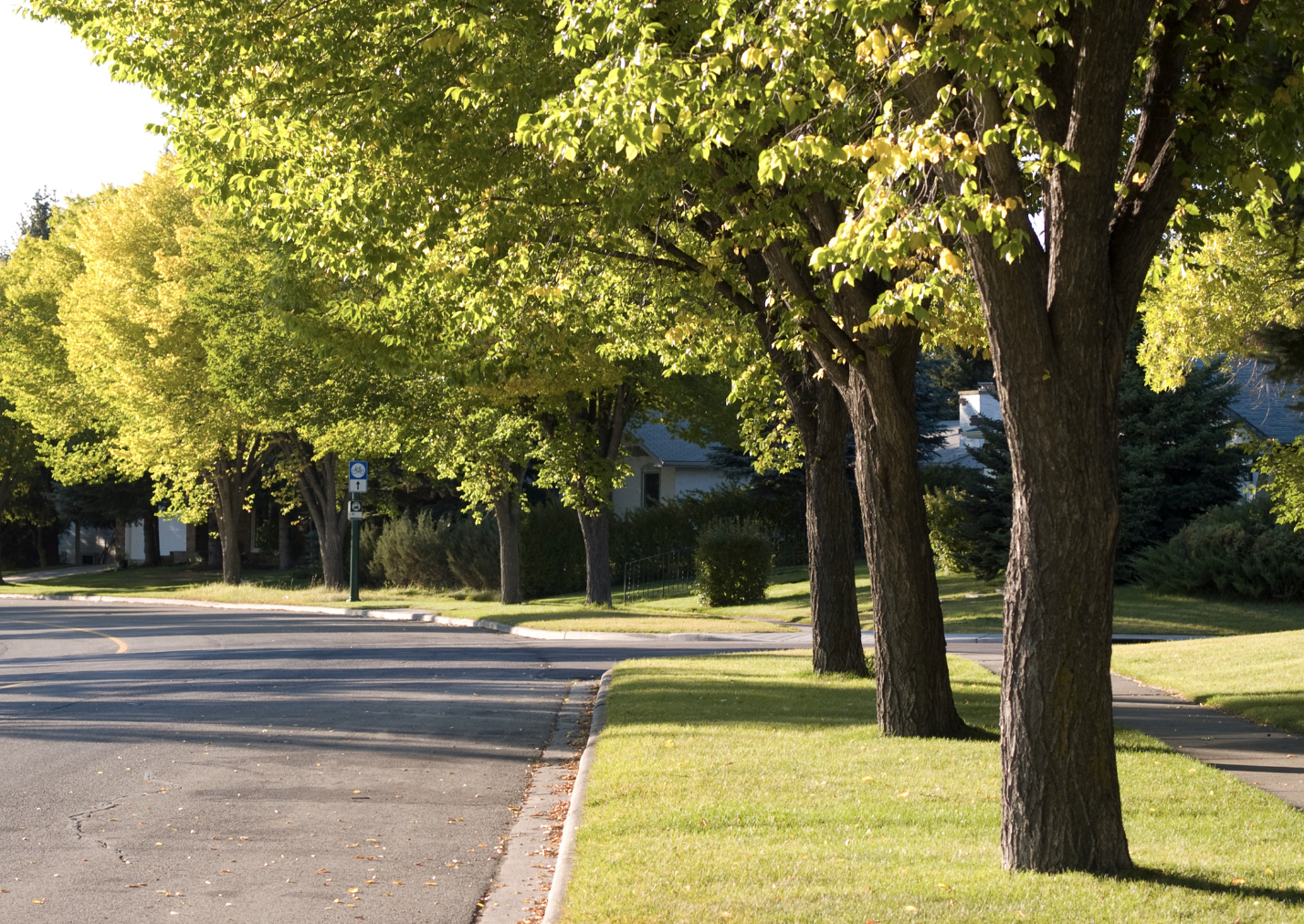 [Speaker Notes: Opaque objects block light and create                       .

[shadows]]
Opaque objects block light and create shadows
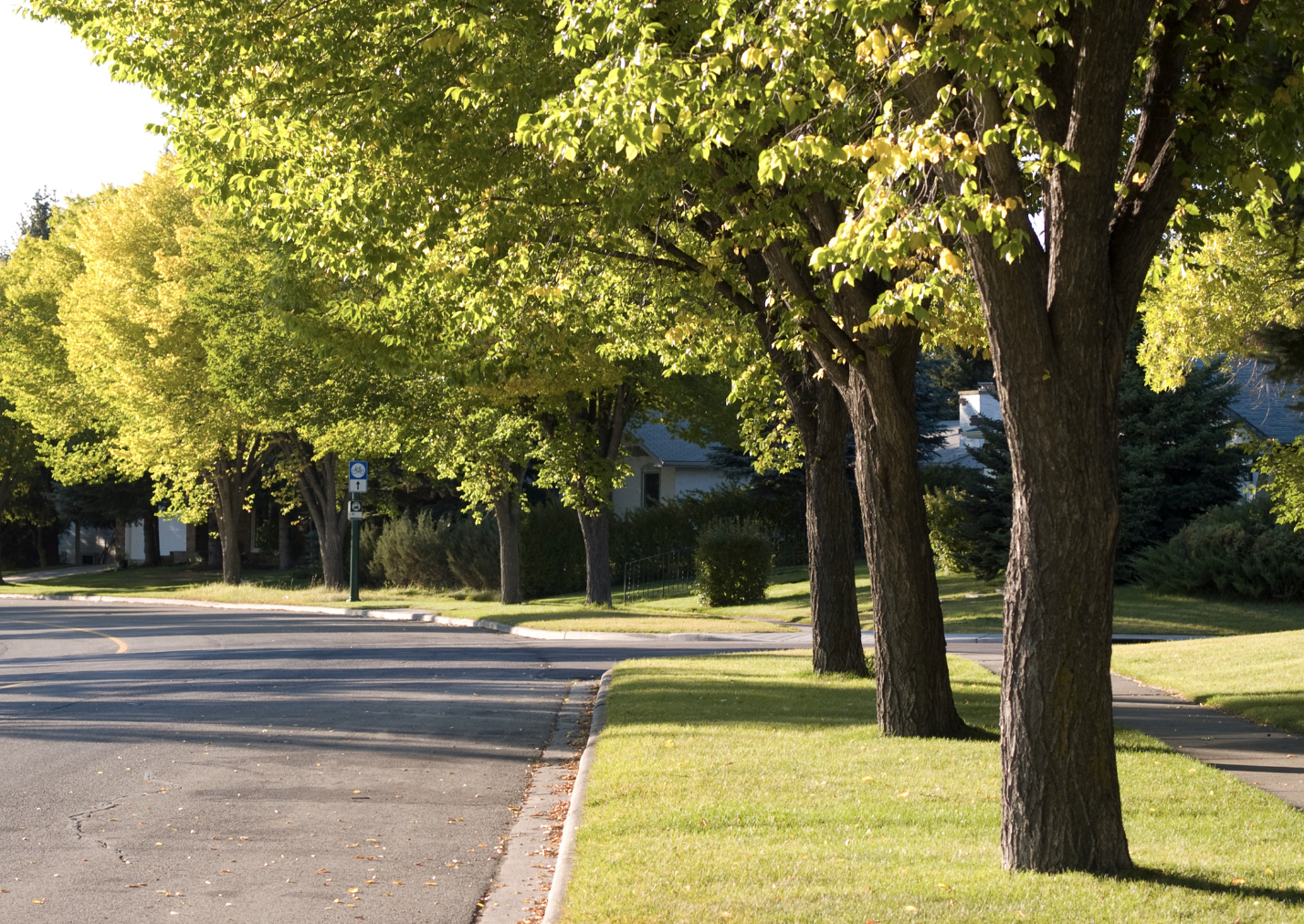 [Speaker Notes: Opaque objects block light and create shadows]
Opaque walls keep the indoor spaces warm or cool by                   external heat or cold
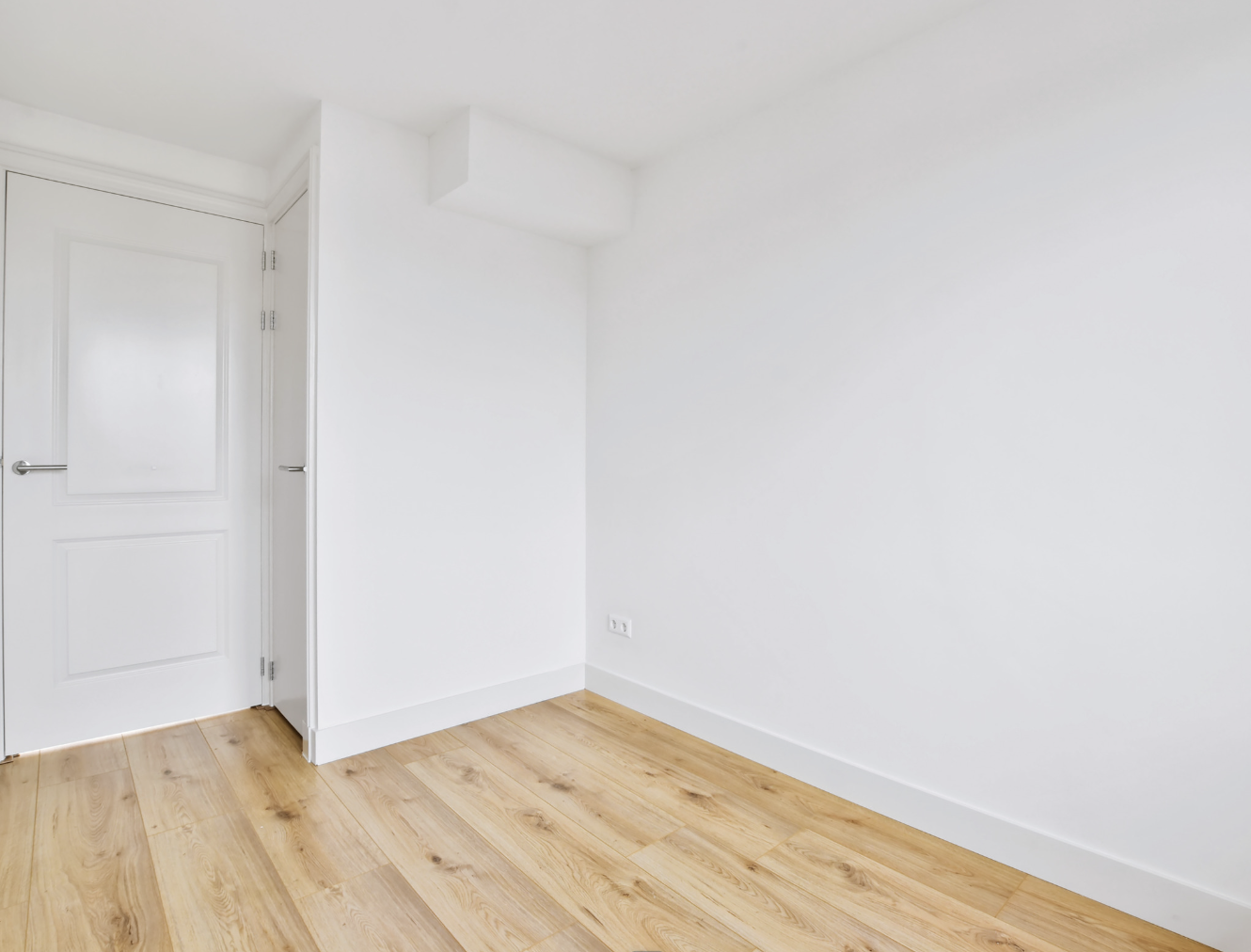 [Speaker Notes: Opaque walls keep the indoor spaces warm or cool by                   external heat or cold

[blocking]]
Opaque walls keep the indoor spaces warm or cool by blocking external heat or cold
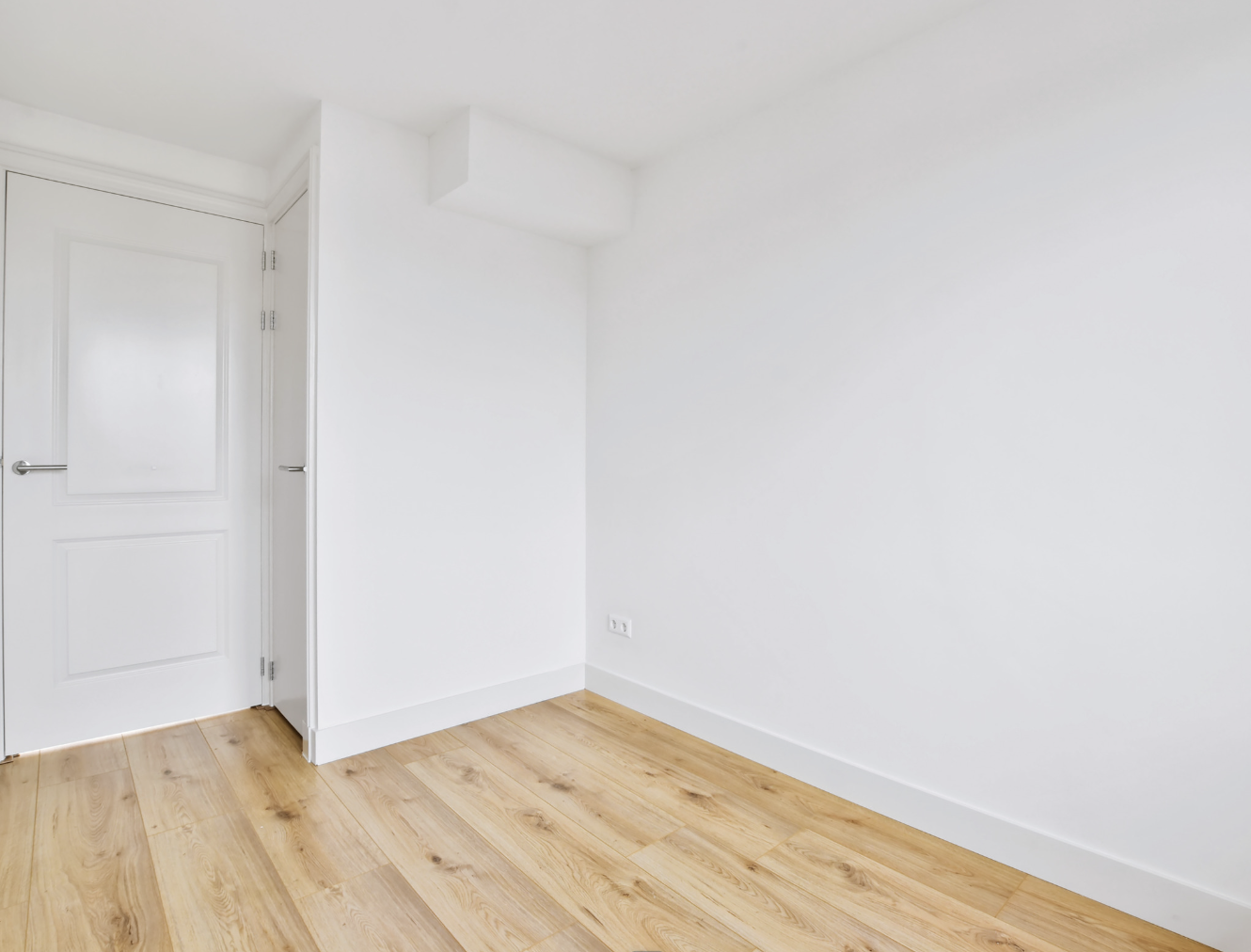 [Speaker Notes: Opaque walls keep the indoor spaces warm or cool by blocking external heat or cold]
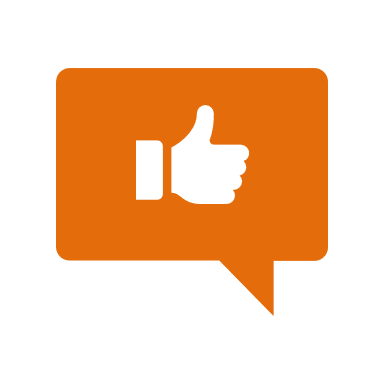 [Speaker Notes: Now, let’s talk about some examples of visible light.  

Feedback: It's good to pick a variety of examples to work through with your students. This prepares them for some types that might trip them up when they try it on their own.]
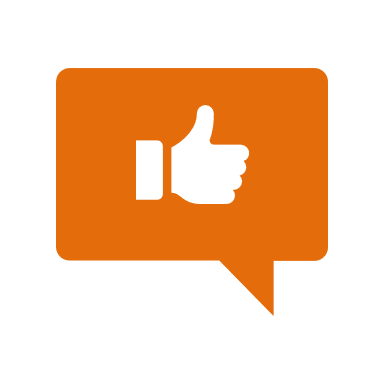 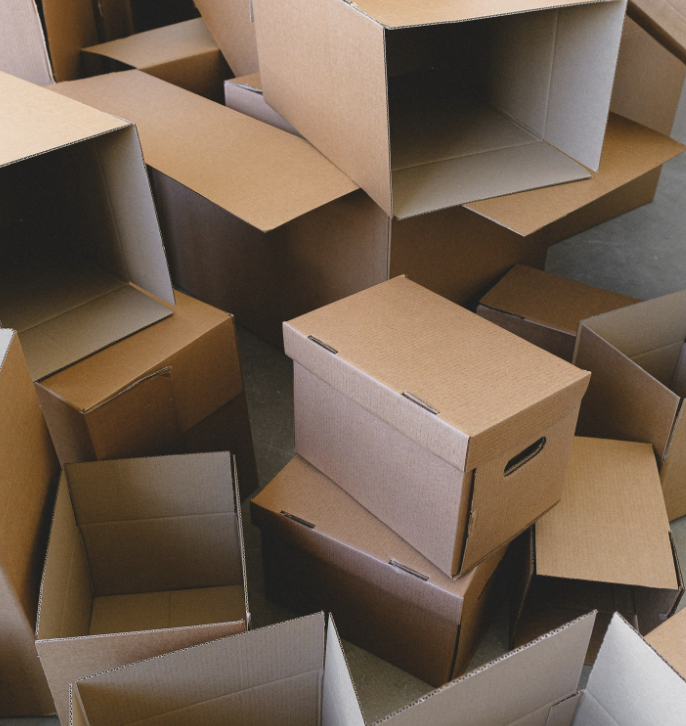 Cardboard is an example of something that is opaque
[Speaker Notes: Cardboard is an example of something that is opaque. No light can pass through it.]
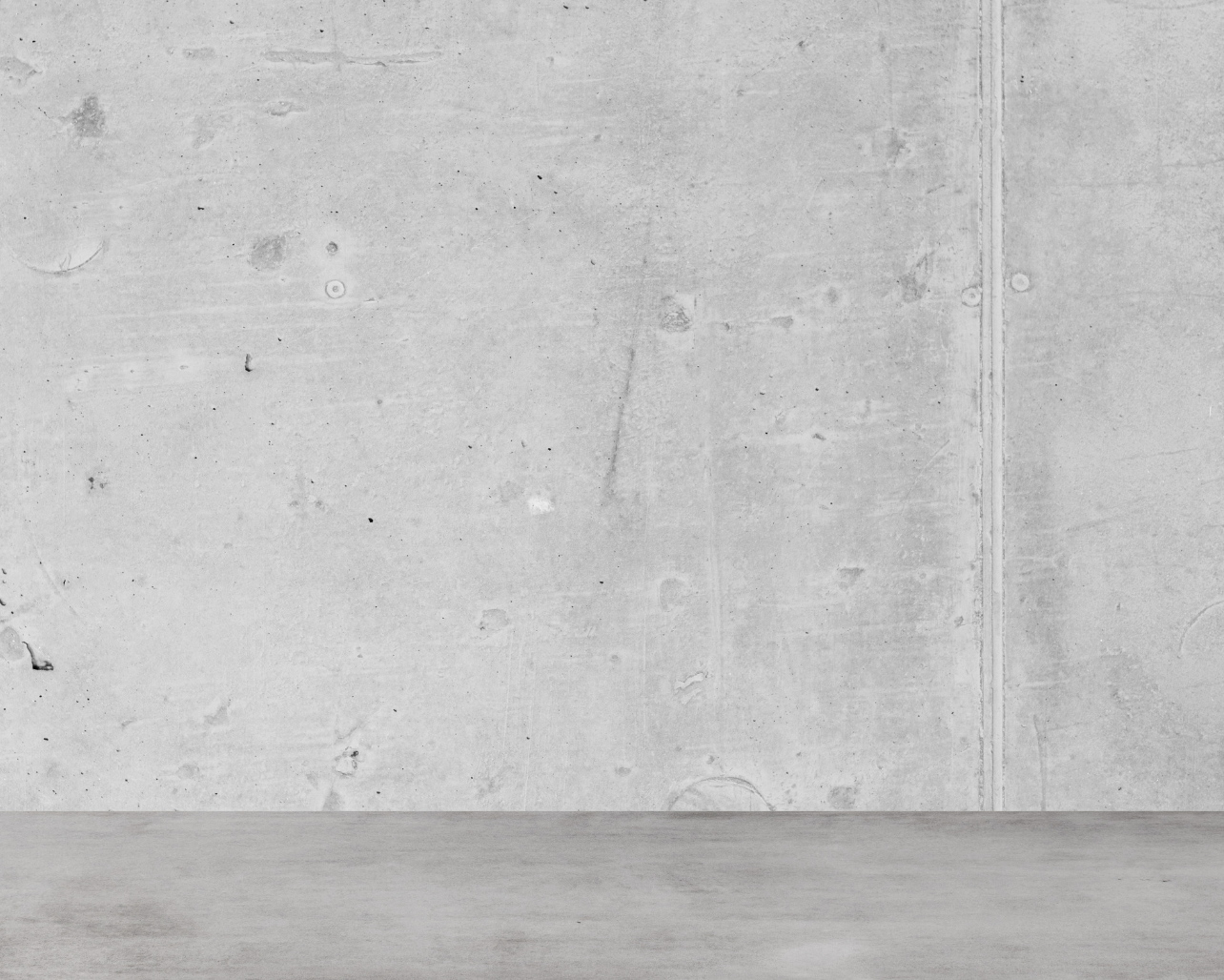 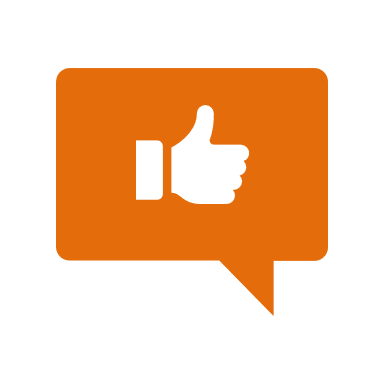 Concrete is another example of something that is opaque
[Speaker Notes: Concrete is another example of something that is opaque]
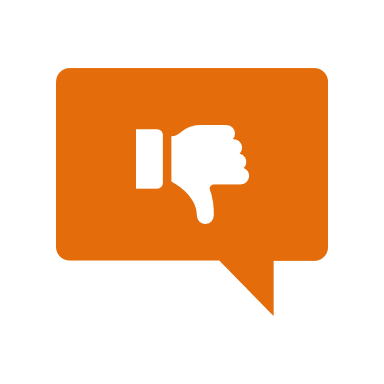 [Speaker Notes: Next, let’s talk about some non-examples of visible light.]
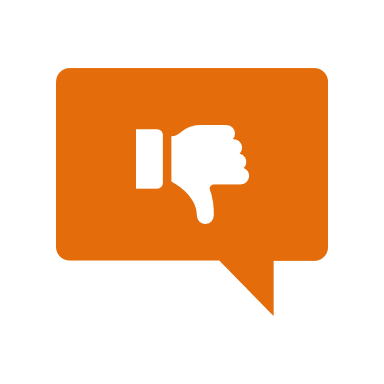 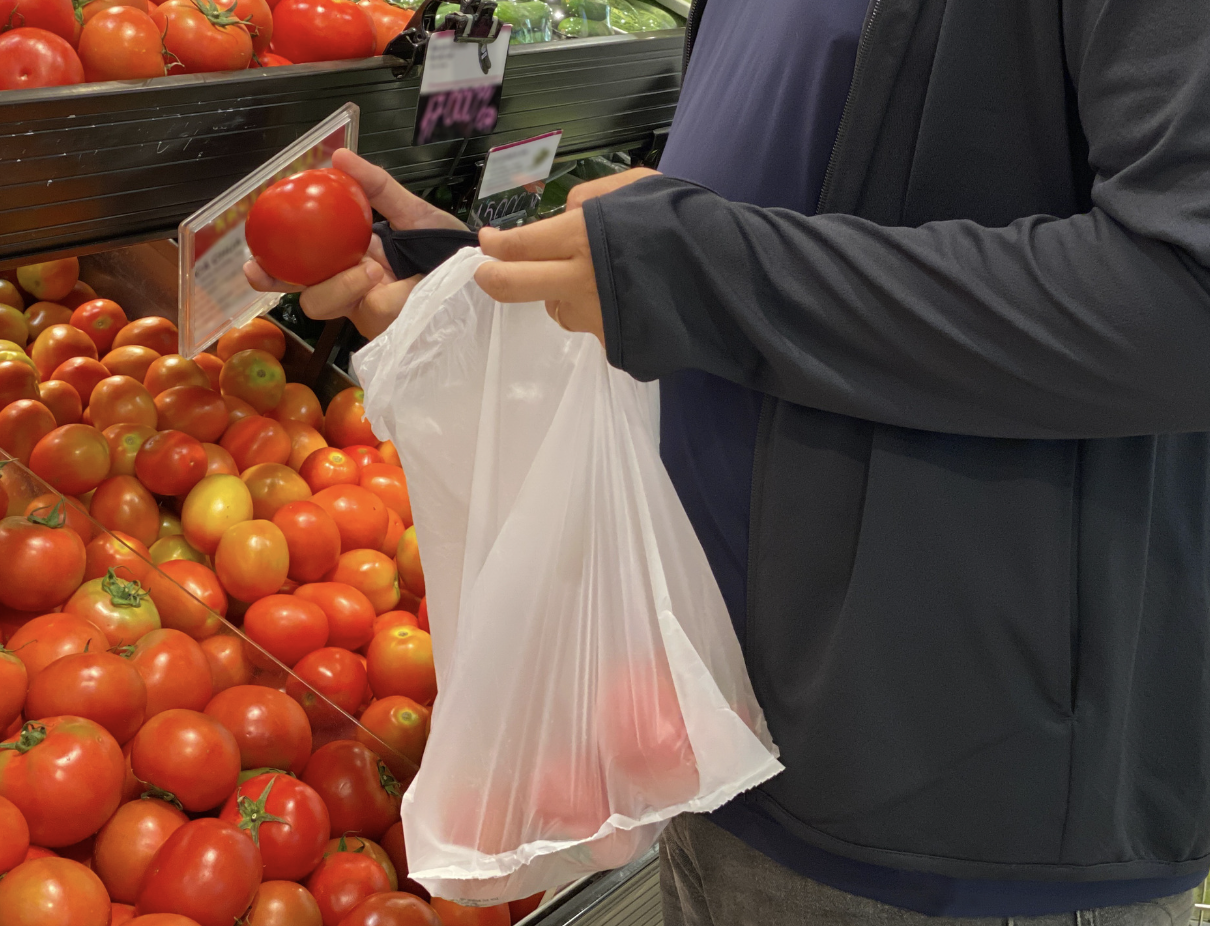 Grocery story plastic bags are NOT an example of something opaque
[Speaker Notes: Grocery story plastic bags are NOT an example of something opaque. They are translucent, some light can through the bags, but you cannot see clearly through them. 
Feedback: Non-examples often need some explanation to make it clear to students the difference. Using clear and simple language can help with this.]
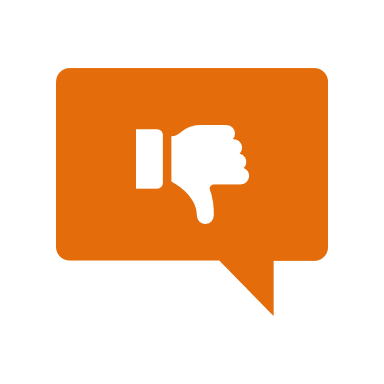 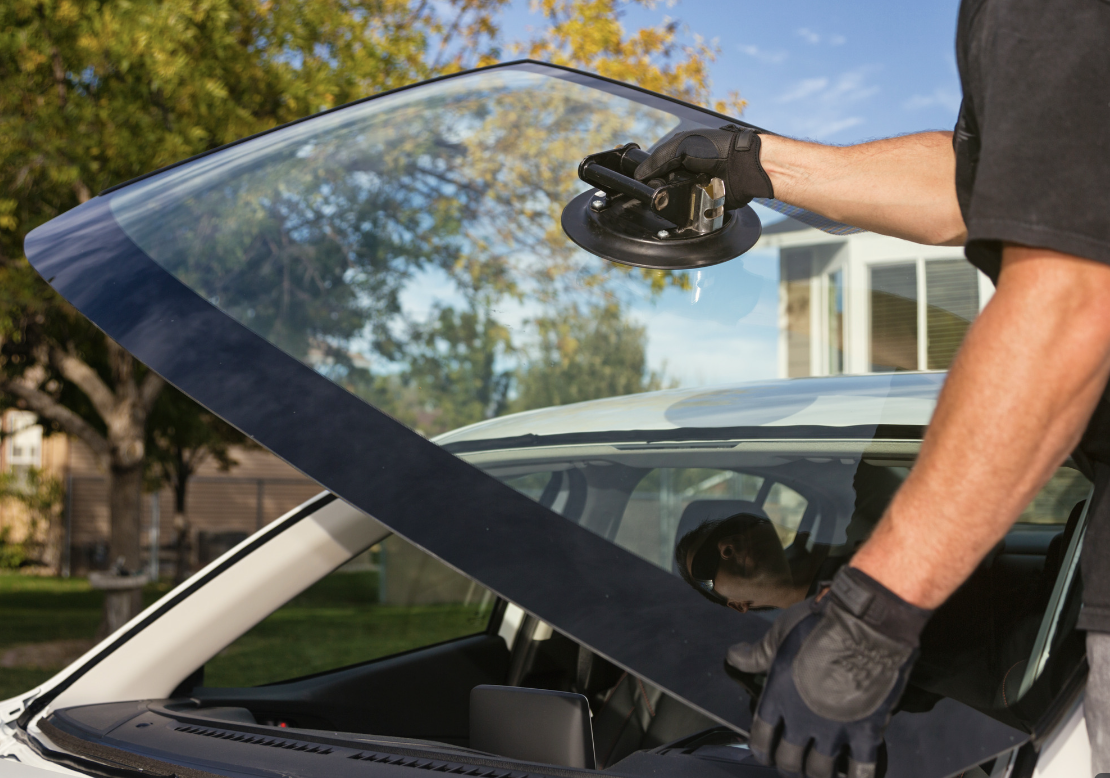 Car windshields are NOT an example of something opaque
[Speaker Notes: Car windshields are another nonexample of something opaque. Car windshields are transparent, they let light pass through, and you can clearly see through them.]
[Speaker Notes: Let’s check-in for understanding.]
What are examples of things that are opaque?
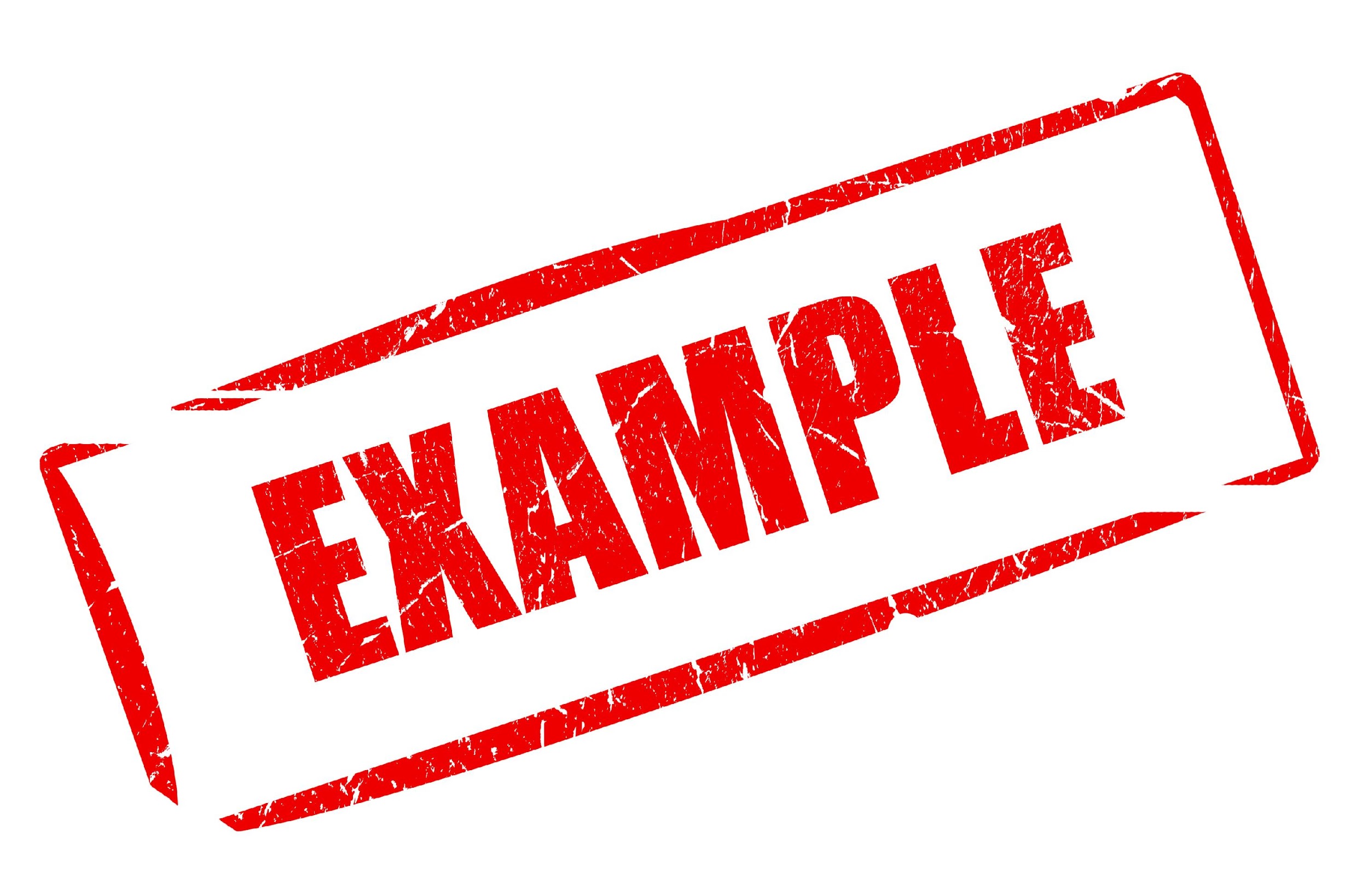 [Speaker Notes: What are examples of things that are opaque? 

[Cardboard, concrete, brick, people, blackout curtains]]
True/False: Plastic grocery bags are NOT opaque.
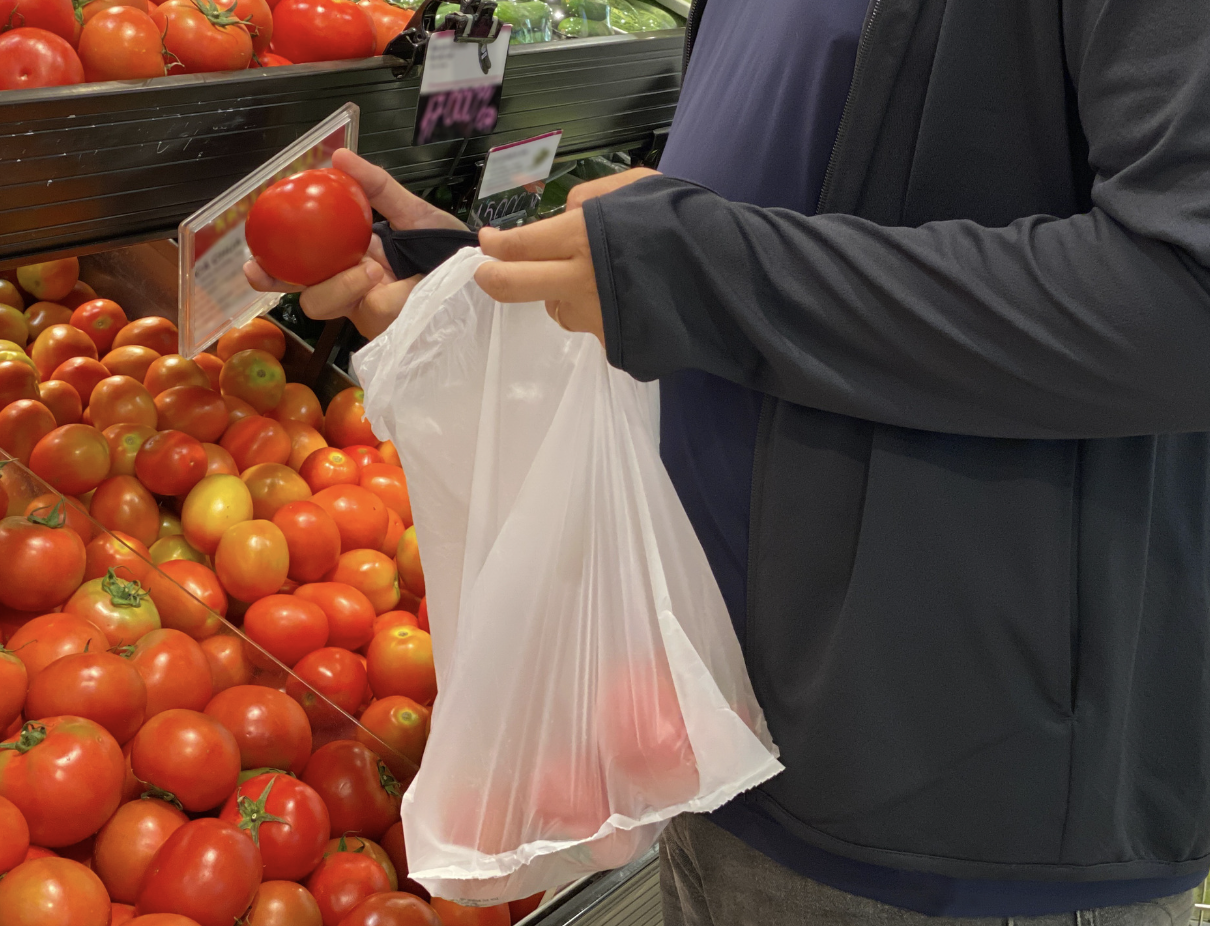 [Speaker Notes: True/False: Plastic grocery bags are NOT opaque.

[True]]
True/False: Plastic grocery bags are NOT opaque.
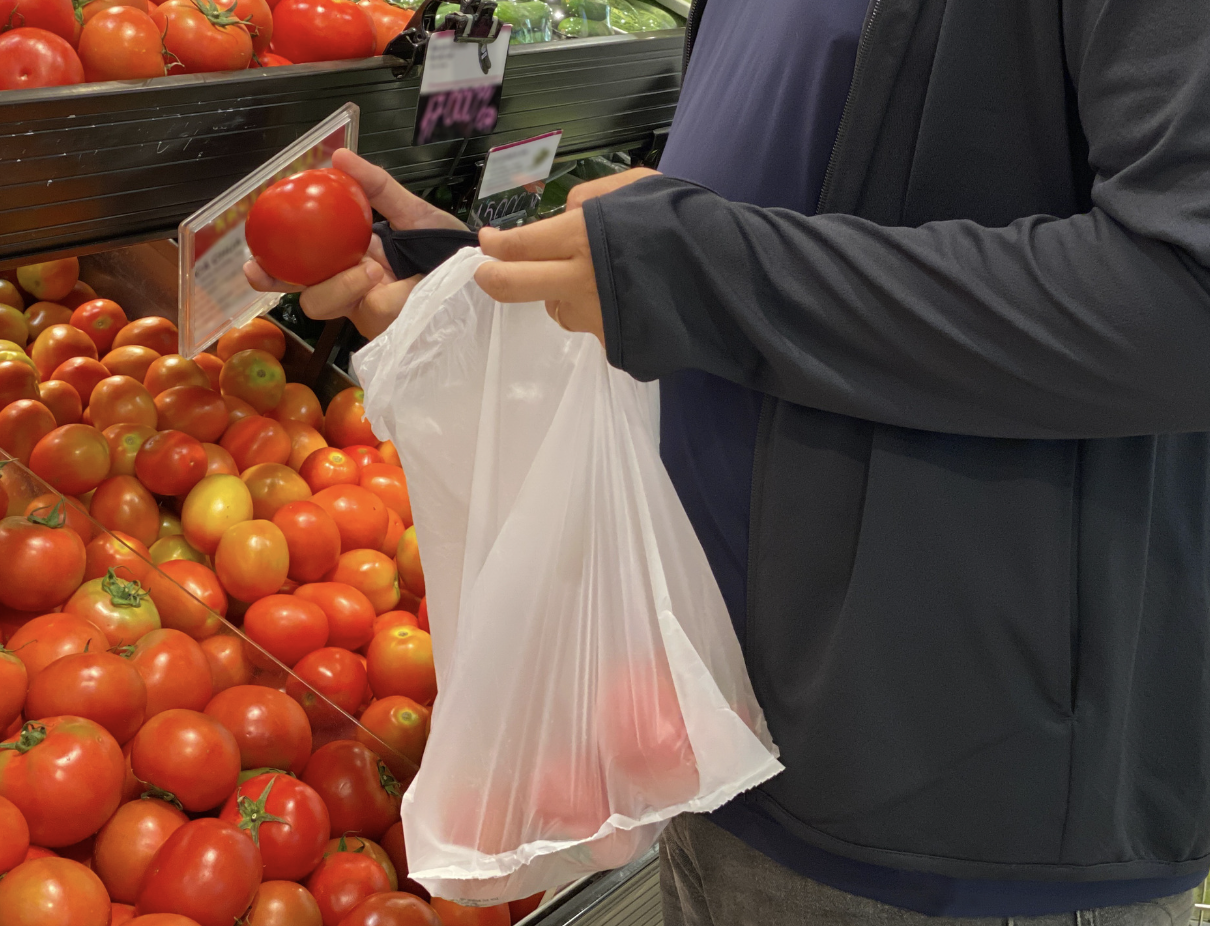 [Speaker Notes: True/False: Plastic grocery bags are NOT opaque. Plastic grocery bags are translucent, meaning light passes through them, but you cannot see clearly through them.]
[Speaker Notes: We will now complete this concept map, called a Frayer model, to summarize and further clarify what you have learned about the term opaque.]
Picture
Definition
Opaque
How do things that are opaque impact my life?
Example
[Speaker Notes: To complete the Frayer model, we will choose from four choices the correct picture, definition, example, and response to the question, “How do things that are opaque impact my life?” Select the best response for each question using the information you just learned. As we select responses, we will see how this model looks filled in for the term opaque.]
Directions: Choose the correct picture of something opaque from the choices below.
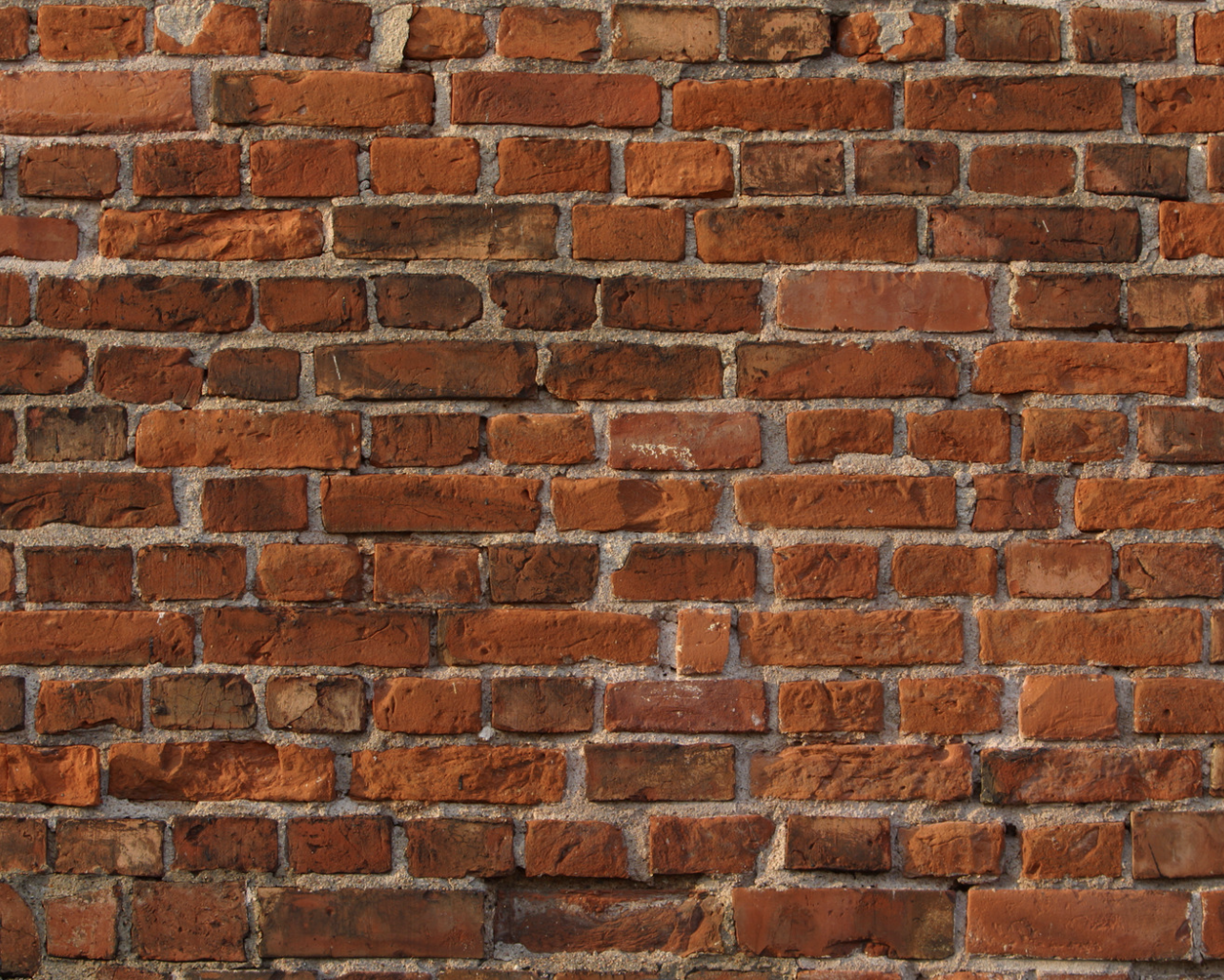 B
A
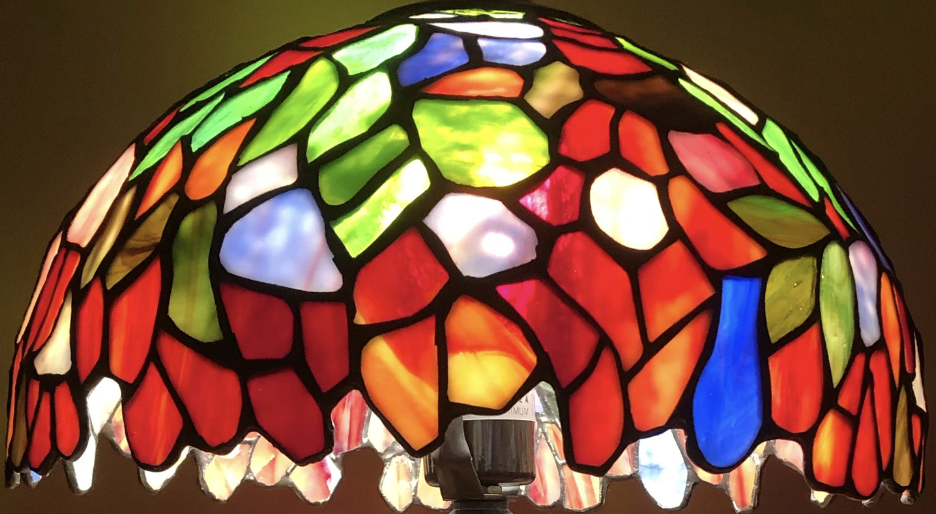 D
C
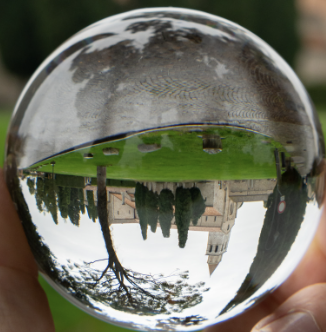 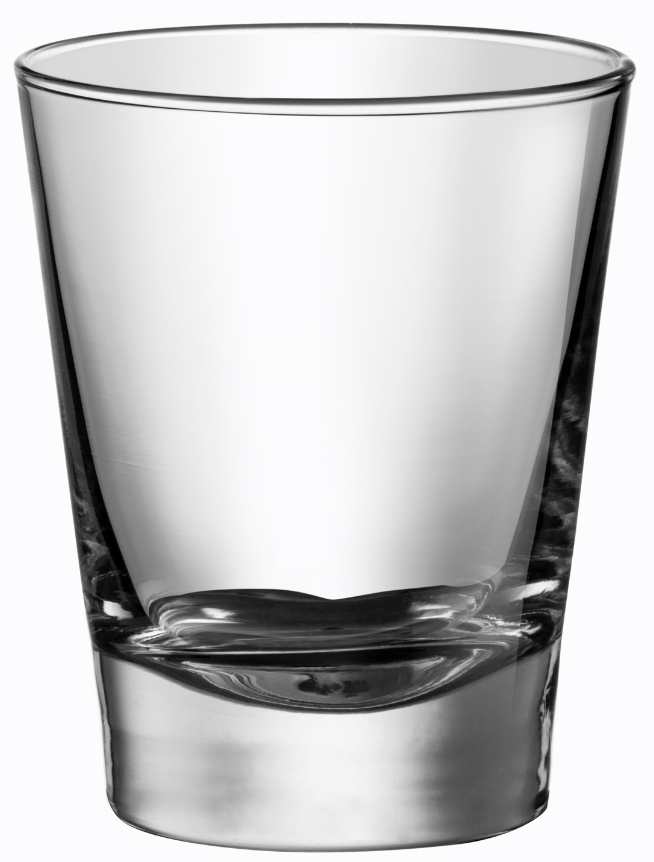 [Speaker Notes: Choose the one correct picture of something opaque from these four choices.]
Directions: Choose the correct picture of something opaque from the choices below.
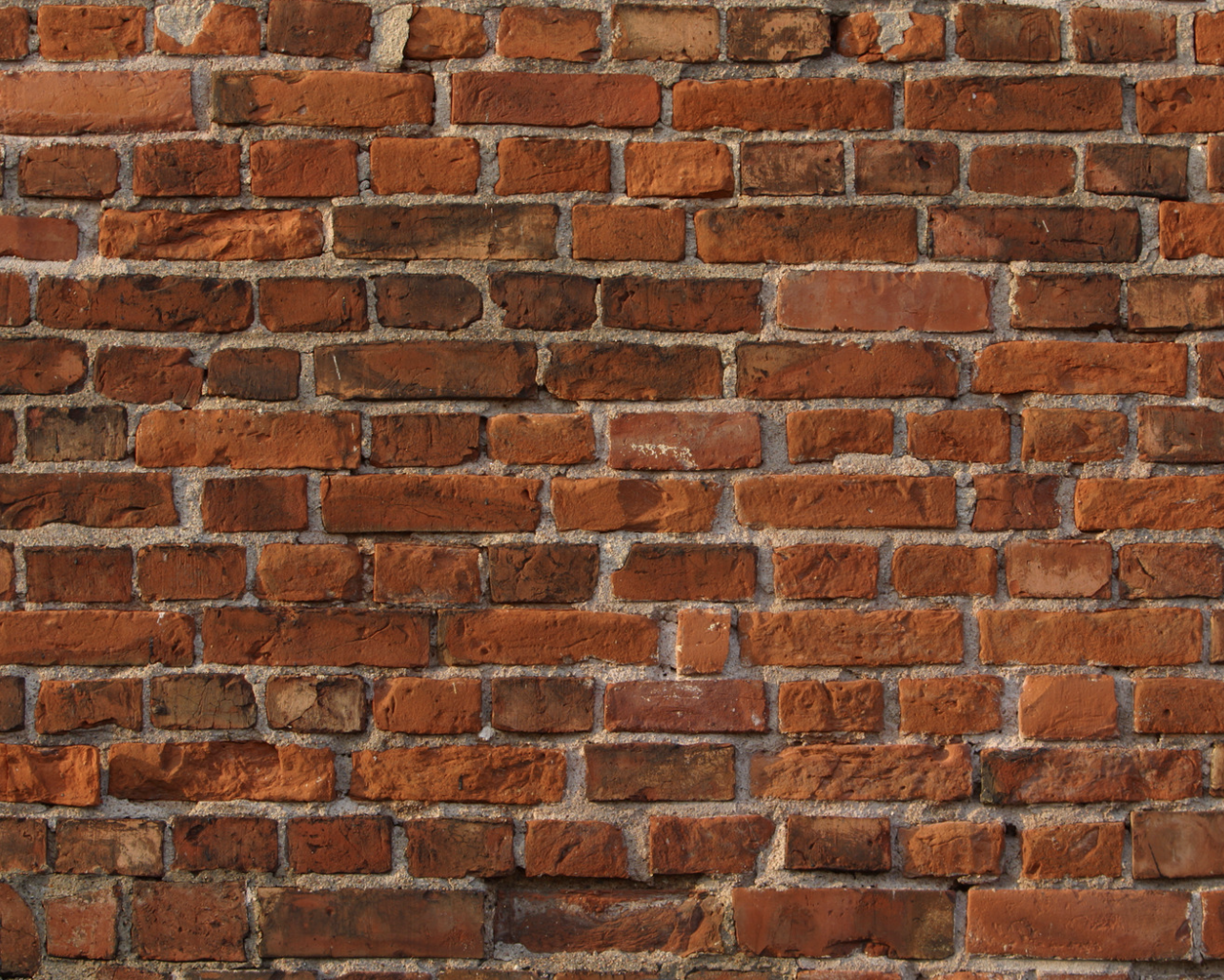 B
A
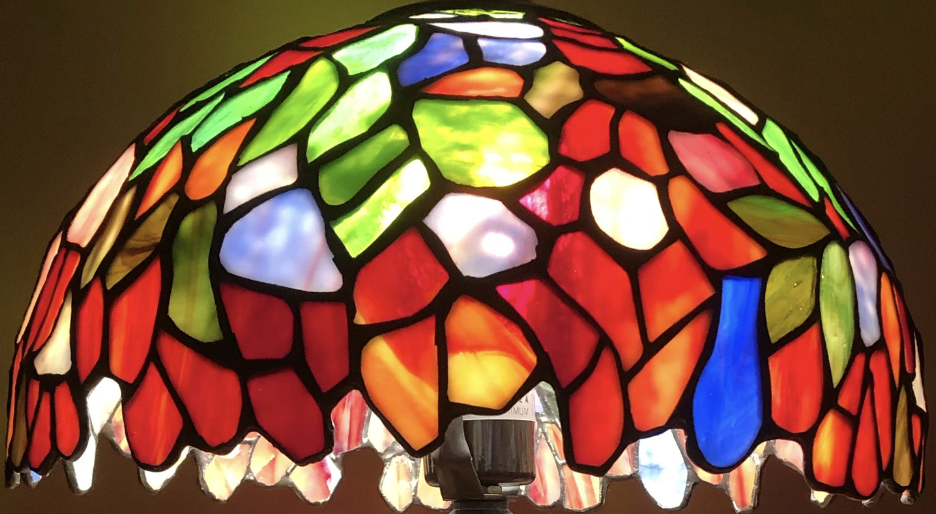 D
C
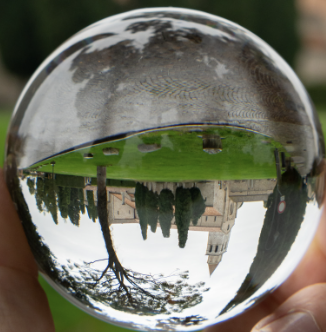 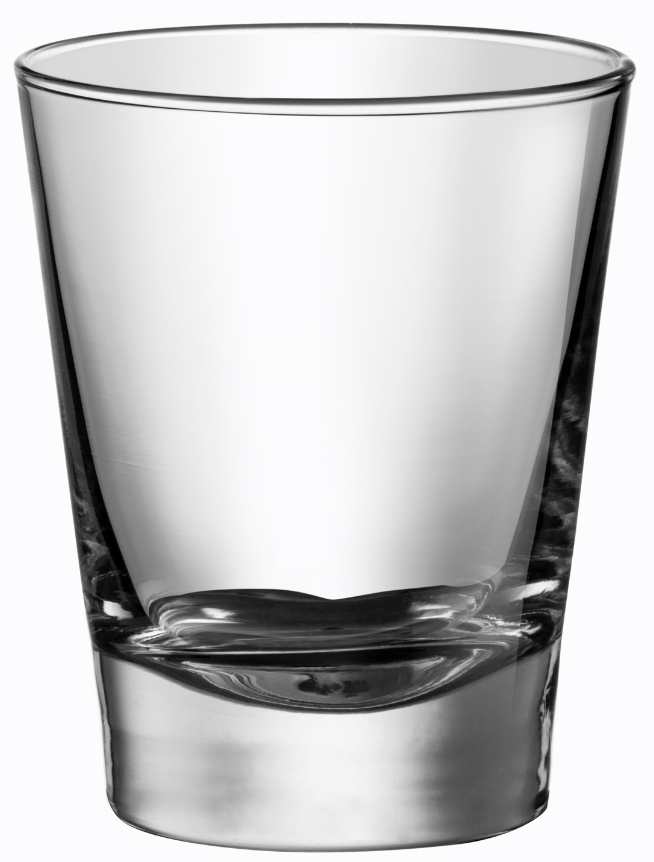 [Speaker Notes: This is the picture that shows something opaque. This is a brick wall; no light can pass through it.]
Picture
Definition
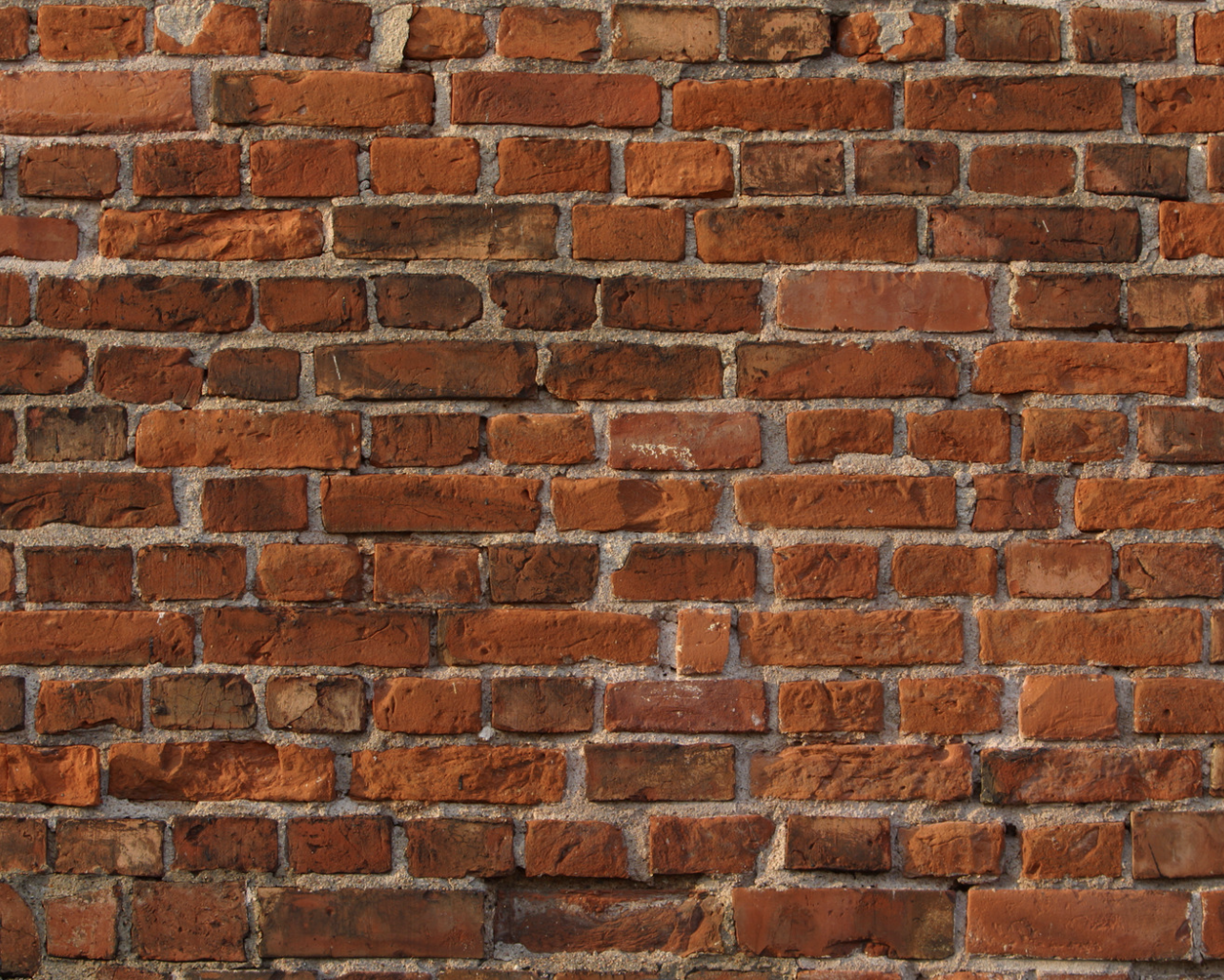 Opaque
How do things that are opaque impact my life?
Example
[Speaker Notes: Here is the Frayer model filled in with a picture of something opaque.]
Directions: Choose the correct definition of  opaque from the choices below.
When light can travel through an object, and you can see clearly through it
A
When some light can pass through an object, but you can’t see clearly through it
B
The bending of light waves when the wave moves from one medium to another
C
When no light can pass through something, and you can not see through it
D
[Speaker Notes: Choose the one correct definition of opaque from these four choices.]
Directions: Choose the correct definition of  opaque from the choices below.
When light can travel through an object, and you can see clearly through it
A
When some light can pass through an object, but you can’t see clearly through it
B
The bending of light waves when the wave moves from one medium to another
C
When no light can pass through something, and you can not see through it
D
[Speaker Notes: “When no light can pass through something, and you can not see through it.” is correct! This is the definition of opaque.]
Picture
Definition
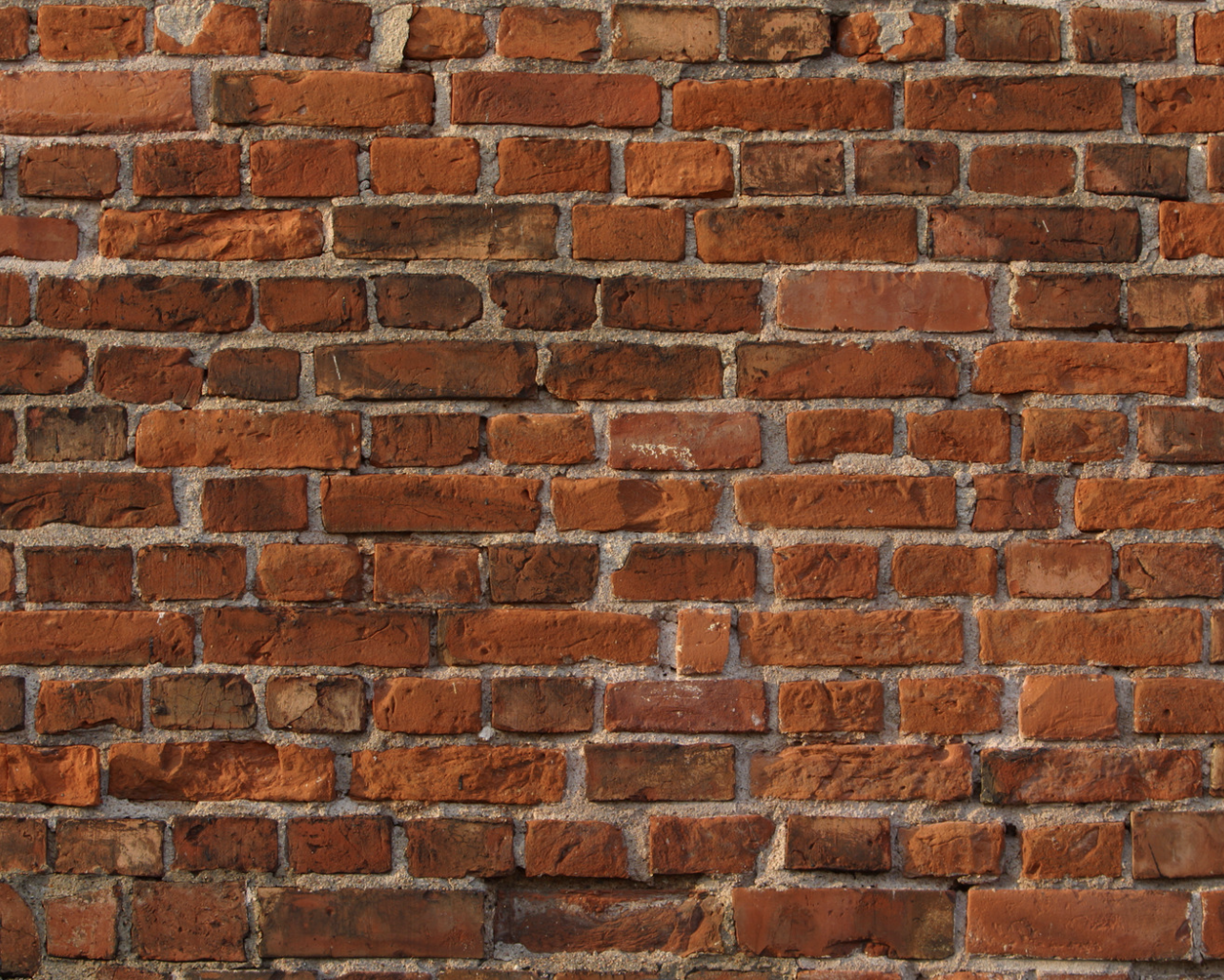 When no light can pass through something, and you can not see through it
Opaque
How do things that are opaque impact my life?
Example
[Speaker Notes: Here is the Frayer Model with a picture and definition of opaque: When no light can pass through something, and you can not see through it]
Directions: Choose the correct example of something opaque from the choices below.
A
Car windshield
B
A metal garage door
C
Wax paper
D
A clean sliding glass door
[Speaker Notes: Choose the one correct example of something opaque from these four choices.]
Directions: Choose the correct example of something opaque from the choices below.
A
Car windshield
B
A metal garage door
C
Wax paper
D
A clean sliding glass door
[Speaker Notes: “A metal garage door” is correct! This is an example of something opaque.]
Picture
Definition
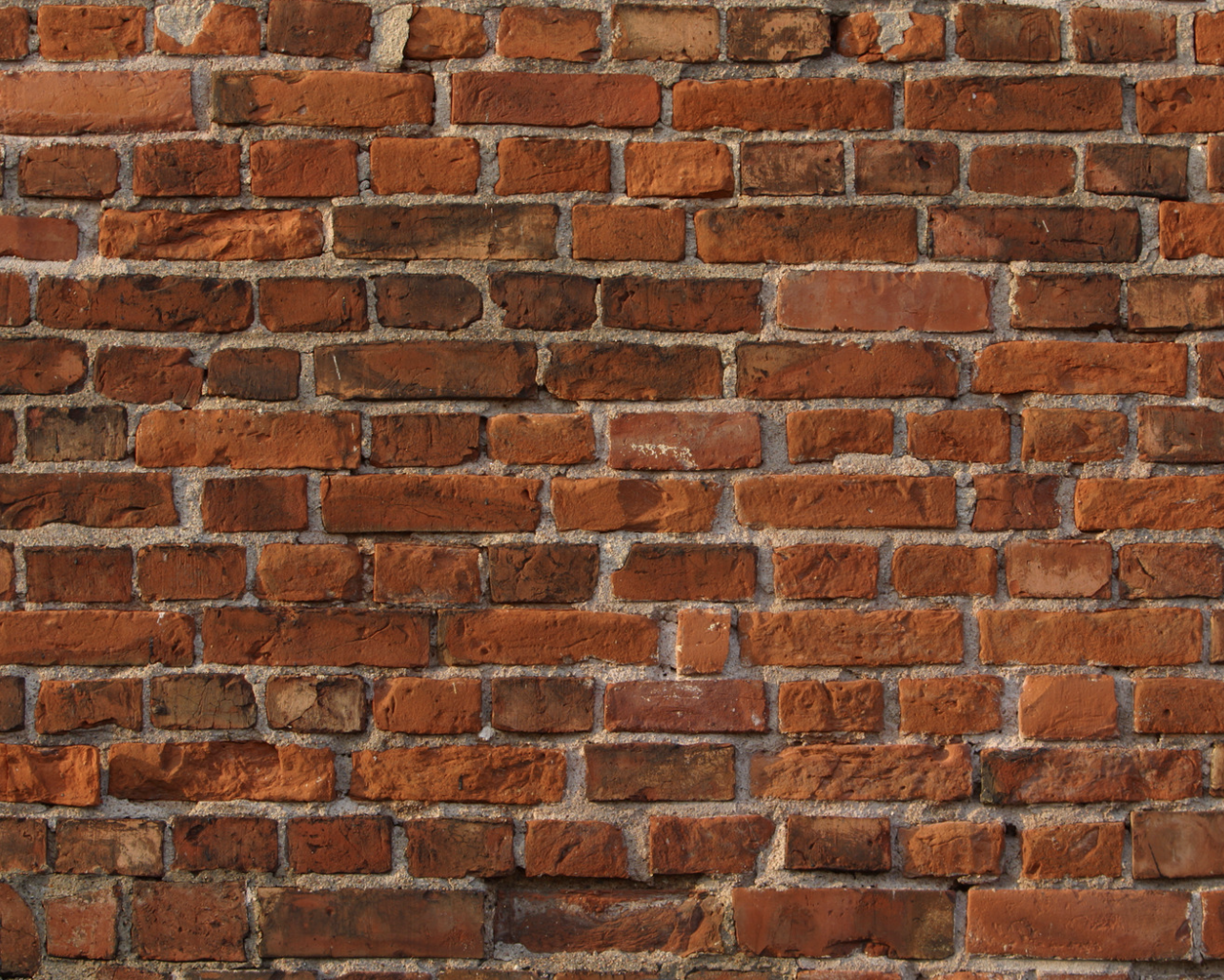 When no light can pass through something, and you can not see through it
Opaque
A metal garage door
How do things that are opaque impact my life?
Example
[Speaker Notes: Here is the Frayer Model with a picture, definition, and an example of something opaque: A metal garage door.]
Directions: Choose the correct response for “how do things that are opaque impact my life?” from the choices below.
A
Opaque things, such as walls and doors, give me privacy and make me feel safe at home and in school.
Opaque things like frosted glass provide privacy in bathrooms or other spaces, allowing me to see and enjoy the light from outside, but preventing people outside to see clearly inside.
B
I see my reflection in the mirror every morning. The mirror is always opaque, letting me clearly see how I look and helping me get ready for the day.
C
D
When I take a selfie the camera lens is opaque which allows it to capture how I look at the time.
[Speaker Notes: Choose the correct response for “how do things that are opaque impact my life?” from these four choices.]
Directions: Choose the correct response for “how do things that are opaque impact my life?” from the choices below.
A
Opaque things, such as walls and doors, give me privacy and make me feel safe at home and in school.
Opaque things like frosted glass provide privacy in bathrooms or other spaces, allowing me to see and enjoy the light from outside, but preventing people outside to see clearly inside.
B
I see my reflection in the mirror every morning. The mirror is always opaque, letting me clearly see how I look and helping me get ready for the day.
C
D
When I take a selfie the camera lens is opaque which allows it to capture how I look at the time.
[Speaker Notes: “Opaque things, such as walls and doors, give me privacy and make me feel safe at home and in school..” That is correct! This is an example of how things that are opaque impact your life.]
Picture
Definition
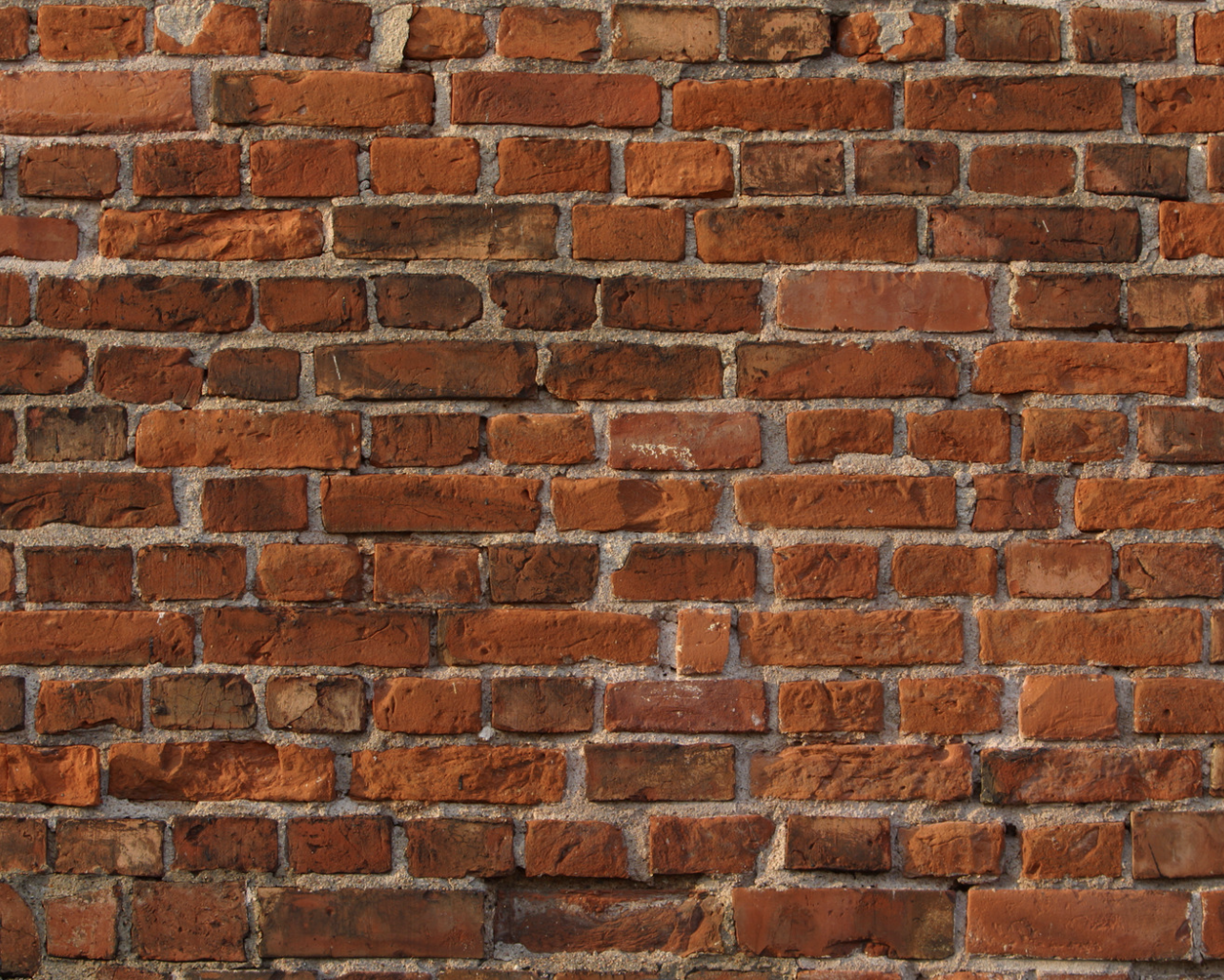 When no light can pass through something, and you can not see through it
Opaque
Opaque things, such as walls and doors, give me privacy and make me feel safe at home and in school.
A metal garage door
How do things that are opaque impact my life?
Example
[Speaker Notes: Here is the Frayer Model with a picture, definition, example, and a correct response to “How do things that are opaque impact my life?”:  Opaque things, such as walls and doors, give me privacy and make me feel safe at home and in school.]
Remember!!!
[Speaker Notes: So remember!

Feedback: A good general strategy for information retention is: 1) tell them what you're going to teach them, 2) teach them, and 3) tell them what you just taught them. Make sure to include the third and final step. While it is easy to think a quick review of what you just went over is unnecessary, it can be incredibly useful in helping the students remember the information over the long term.]
Opaque: when no light can pass through something, and you can not see through it
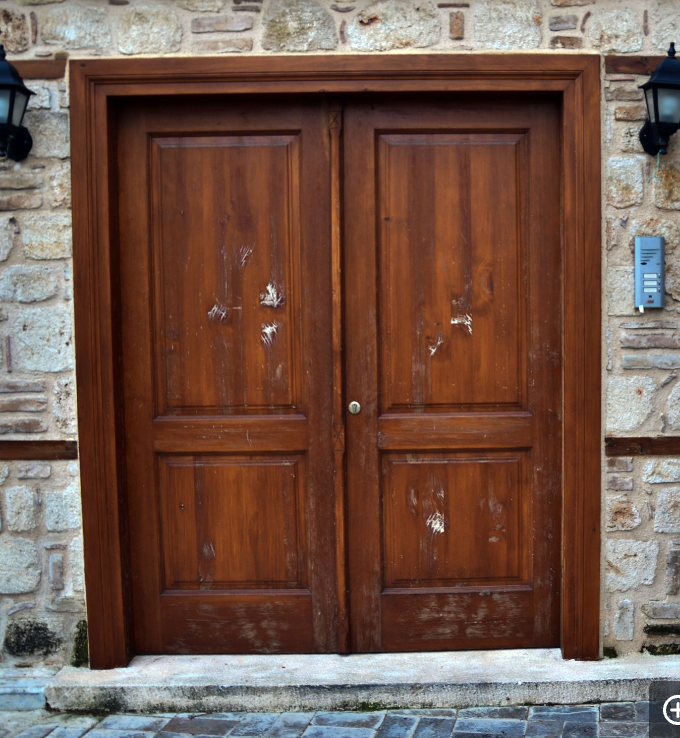 [Speaker Notes: Opaque: when no light can pass through something, and you can not see through it]
Big Question: How do things that are opaque influence the way we experience the world around us?
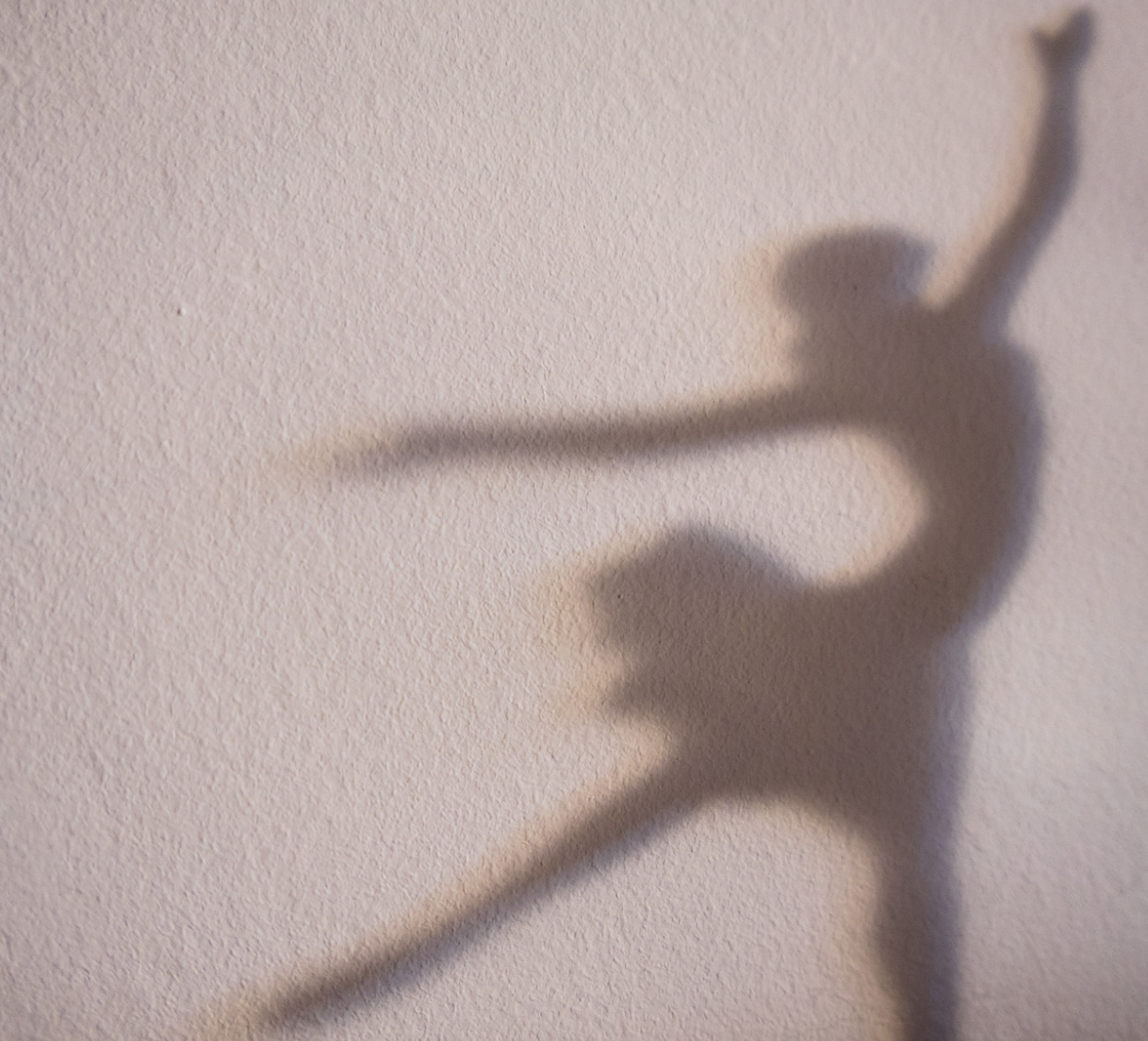 [Speaker Notes: Let’s reflect once more on our big question. Our “big question” is: How do things that are opaque influence the way we experience the world around us?

Does anyone have any additional examples to share that haven’t been discussed yet?]
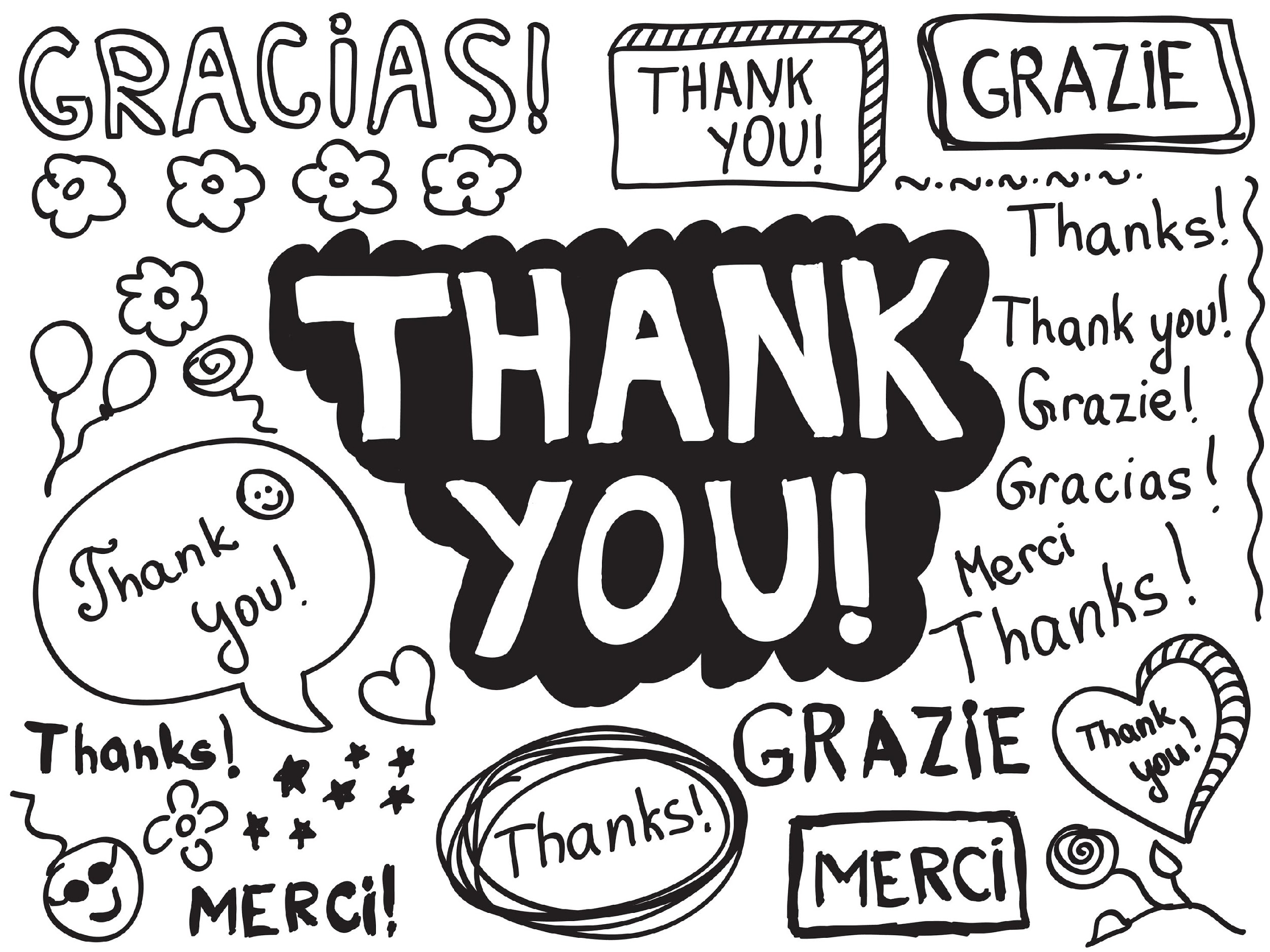 [Speaker Notes: Thanks for watching, and please continue watching CAPs available from this website.]
This Video Was Created With Resources From:
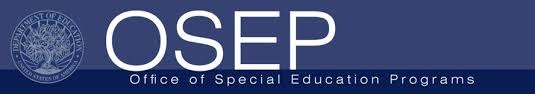 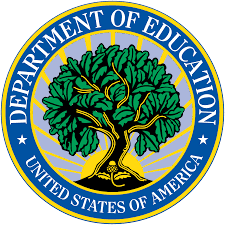 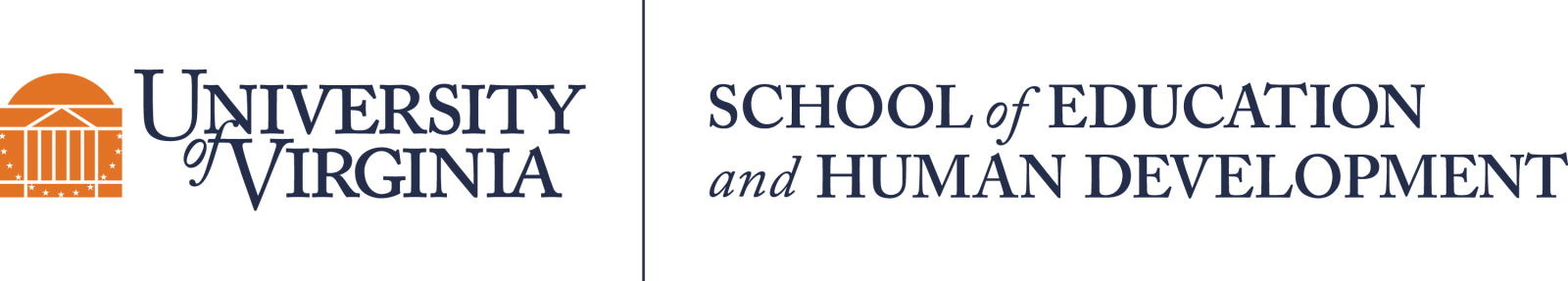 Questions or Comments

 Michael Kennedy, Ph.D.          MKennedy@Virginia.edu 
Rachel L Kunemund, Ph.D.	             rk8vm@virginia.edu